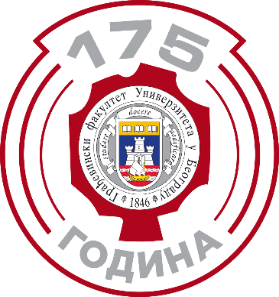 Универзитет у Београду – Грађевински факултет www.grf.bg.ac.rs
Студијски програм: 	 Грађевинарство Академске студије
Moдул:			 ХВЕ
Година/Семестар: 	 I година / I семестар

Назив предмета (шифра): Хидротехничке грађевине 2

Наставник :		 Љубодраг Савић 
Наслов предавања:	 Евакуација великих вода 3
Датум :			 3.11.2021
Београд, 2021.
Сва ауторска права аутора презентације и/или видео снимака су заштићена. Снимак или презентација се могу користити само за наставу на даљину студента Грађевинског факултета Универзитета у Београду у школској 2021/2022 и не могу се користити за друге сврхе без писмене сагласности аутора материјала.
Мере против Кавитације и Кавитационе ерозије
Повећање притиска у пресеку, преко смањења брзина – “пригушење”. 
Примена глатких и  или високо отпорних материјала на месту ерозије (епоксидни премази, полиуретанске смоле, челичне облоге).
Аерација тока узводно од потенцијалног места ерозије.
Концентрација ваздуха по дубини
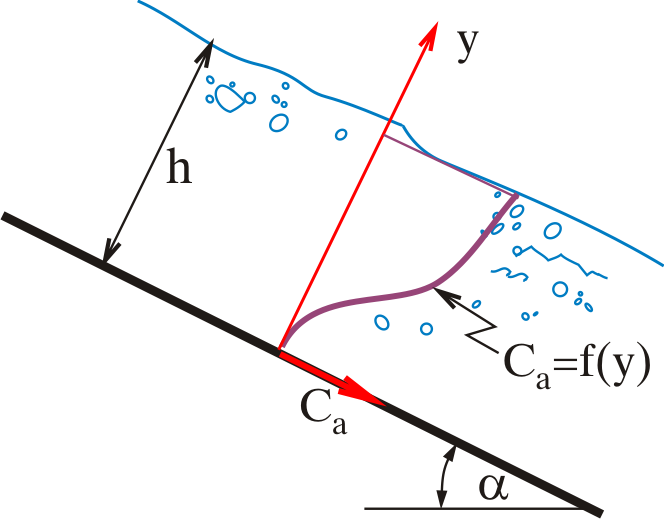 Аерација брзотока
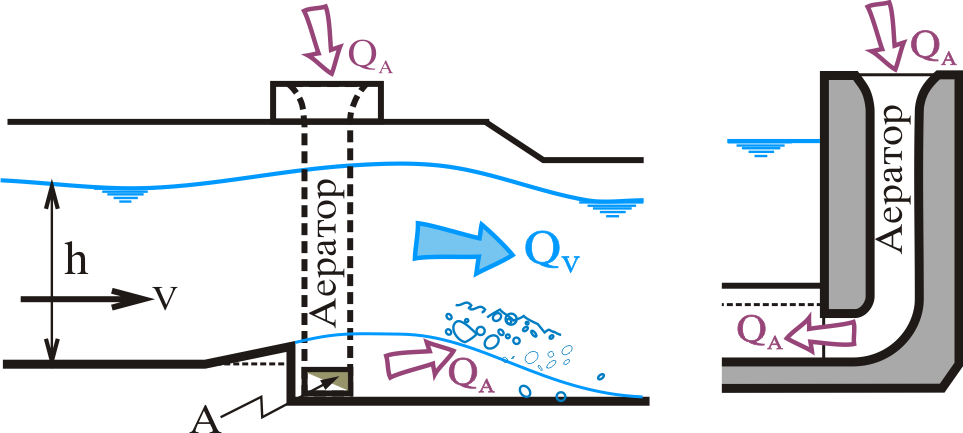 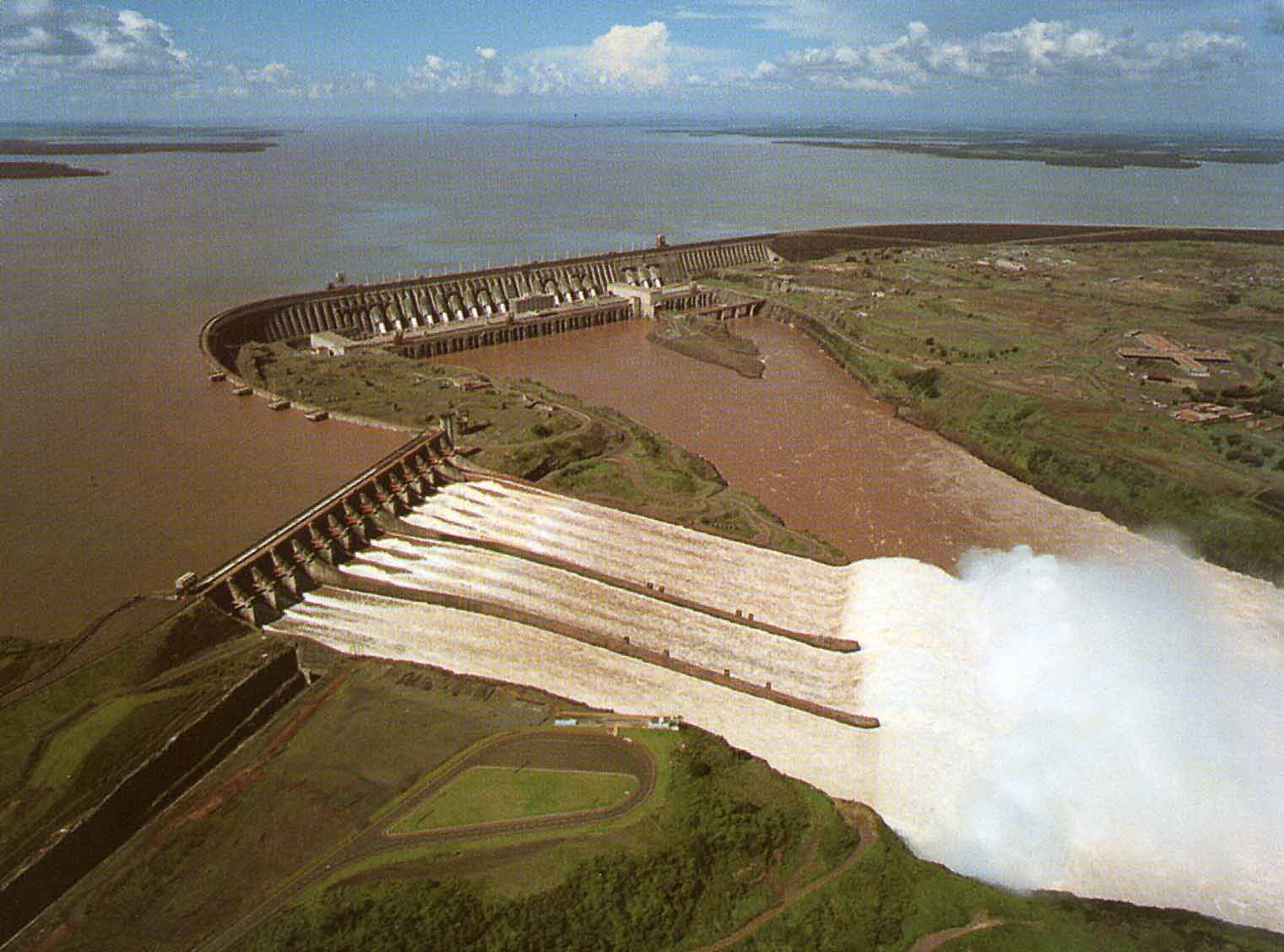 Кавитација и аерација
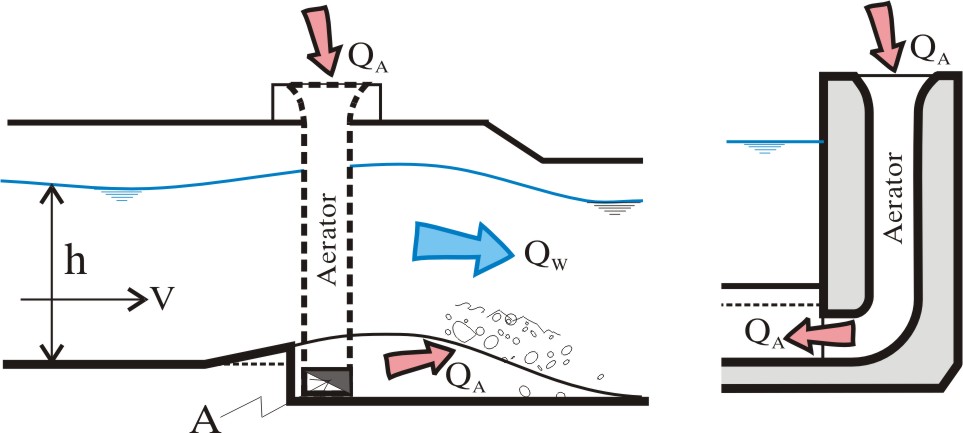 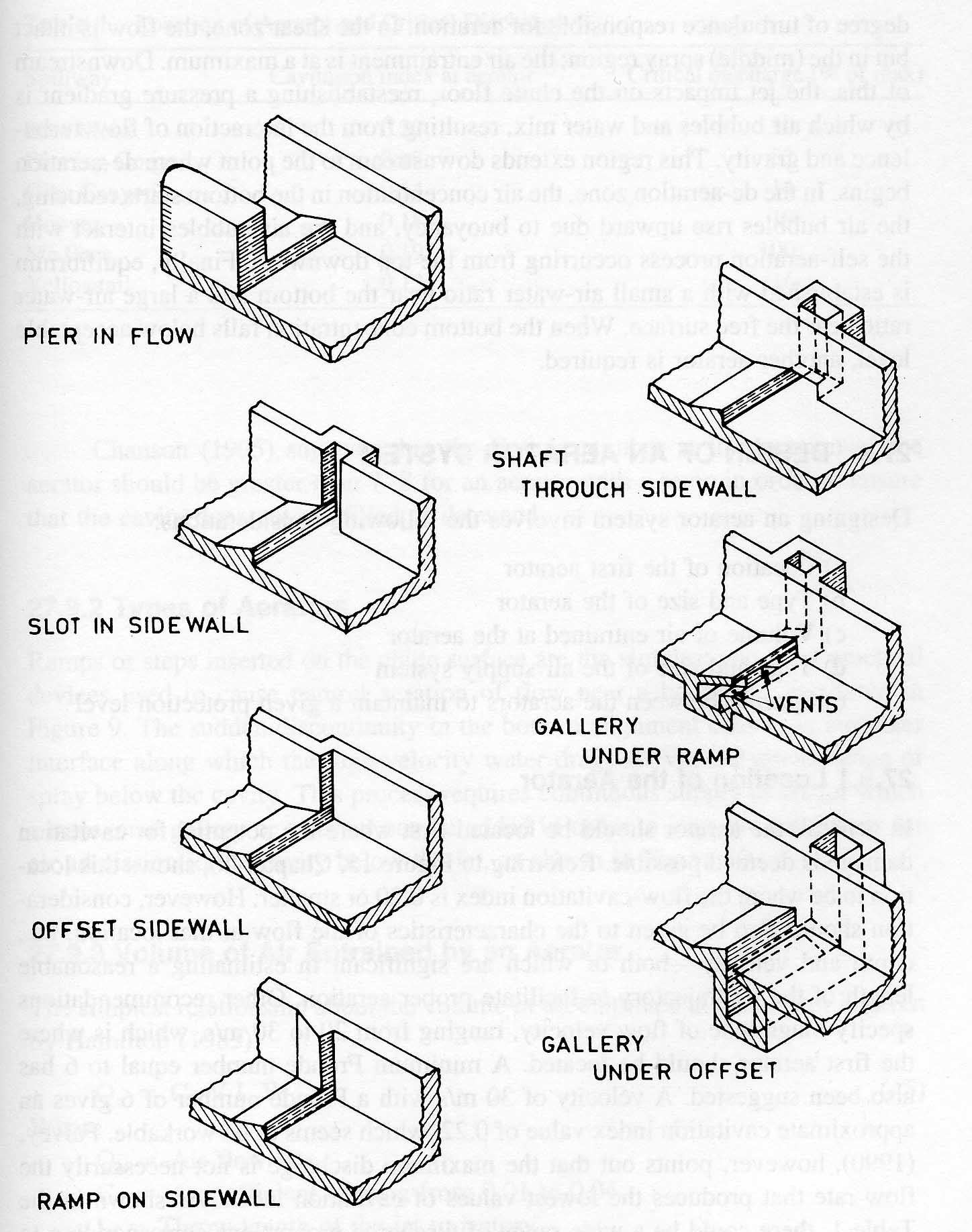 Кавитација и аерација
Брзоток са аераторима
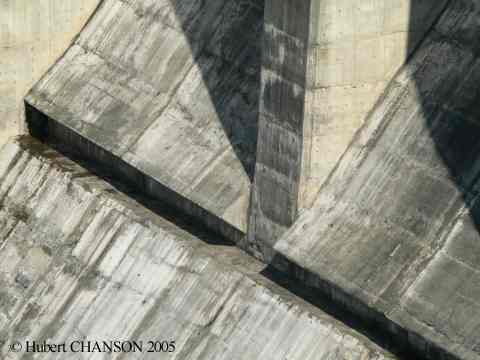 Брзоток са аераторима
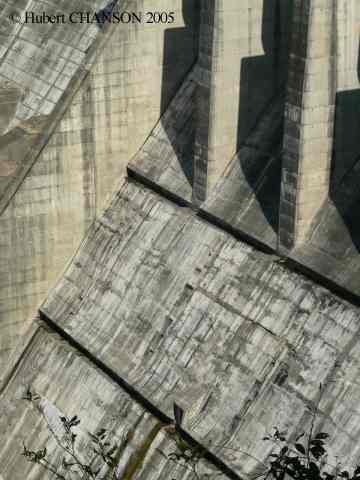 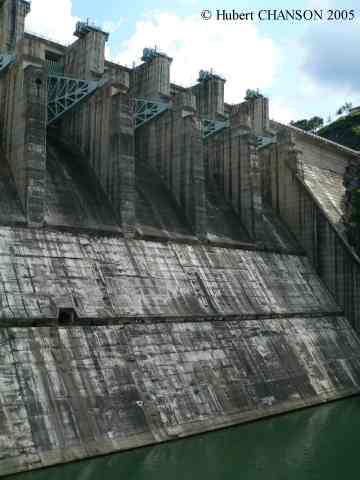 Брзоток са аераторима
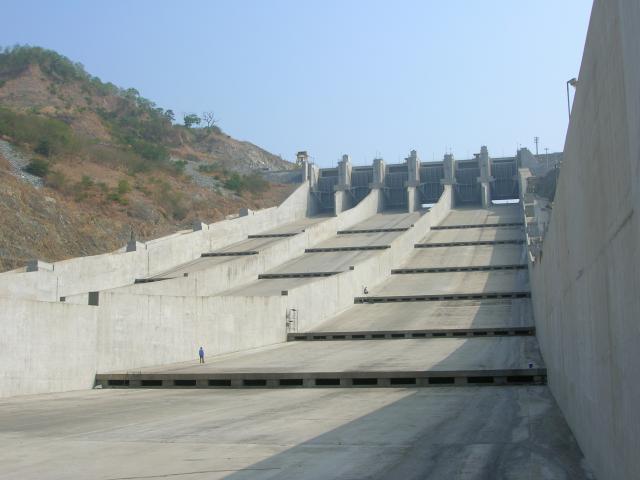 Брзоток са аераторима: Објекат и Модел
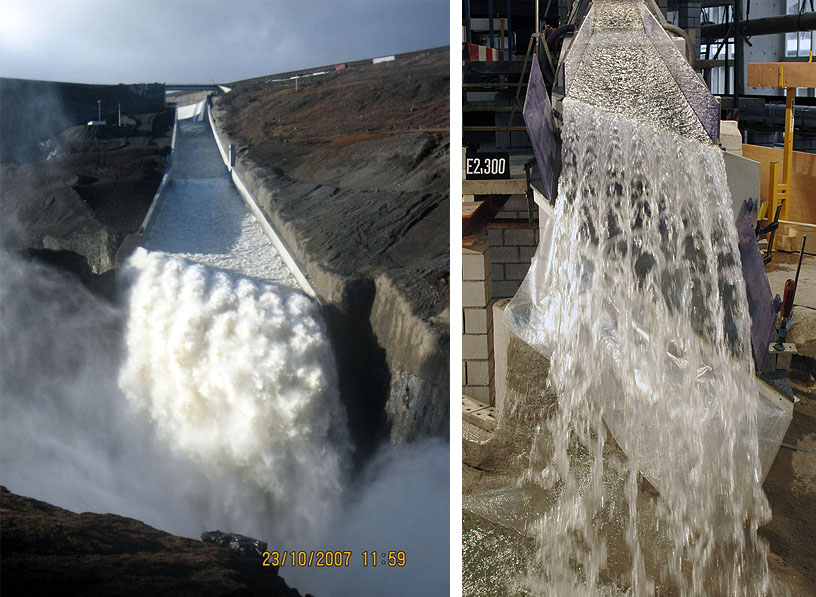 Кавитација и аерација – Glen Canyon
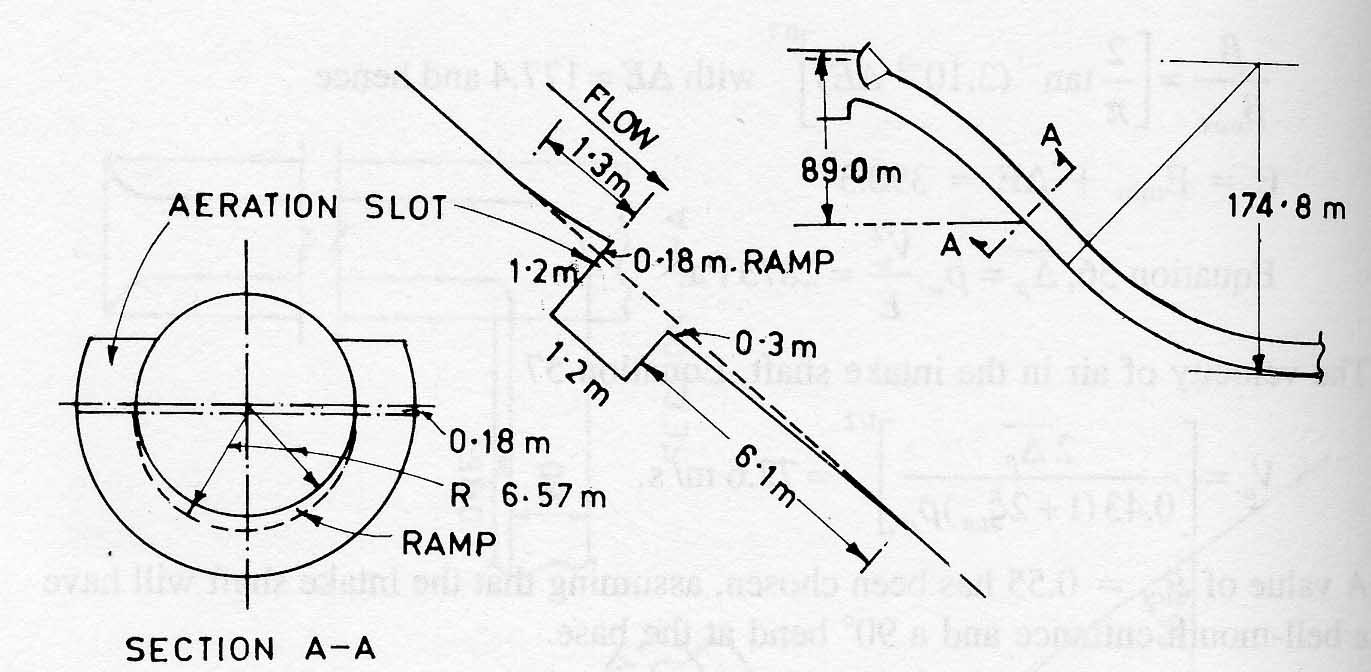 Расипање енергије дуж преливне бране
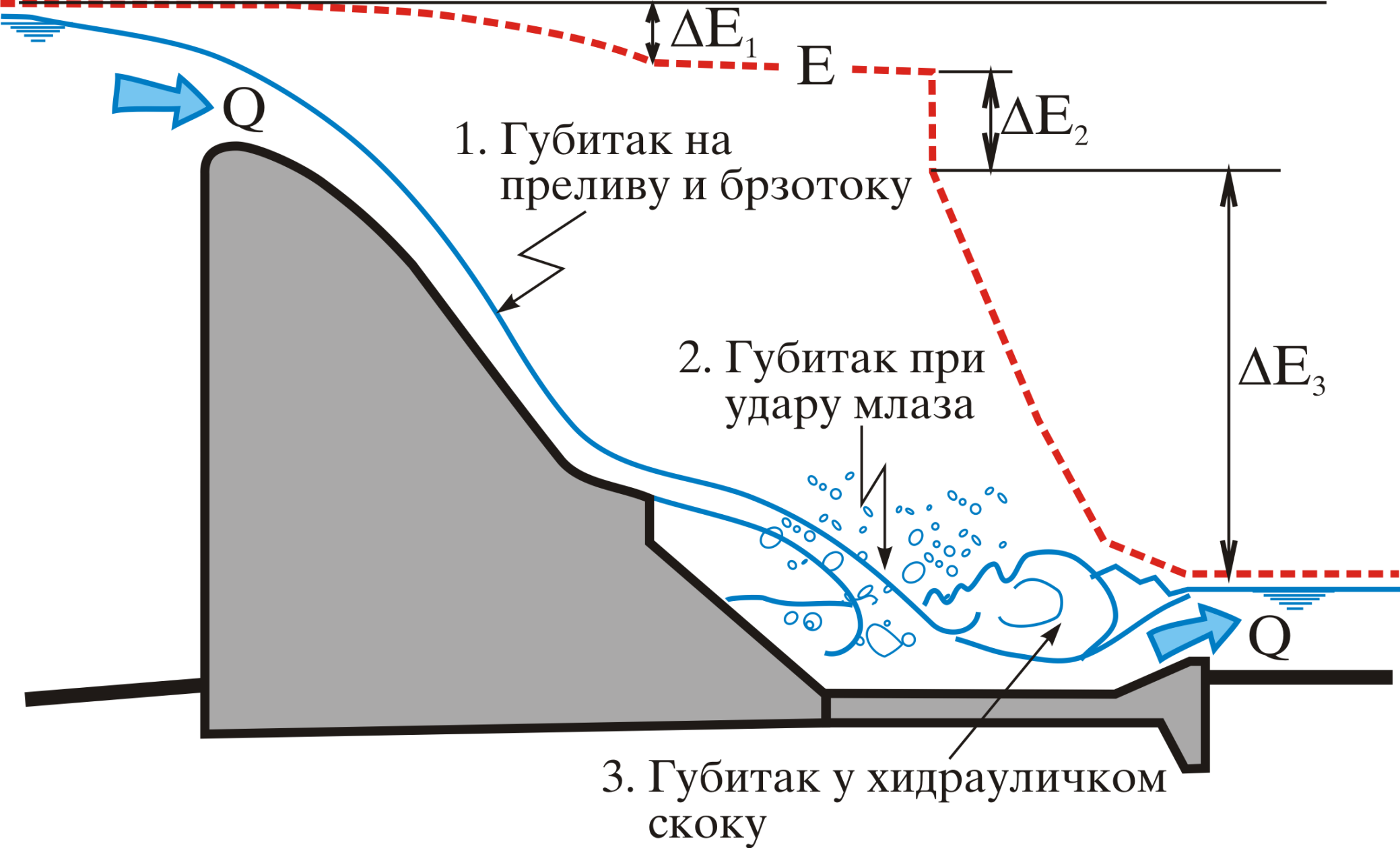 Расипање енергије дуж брзотока
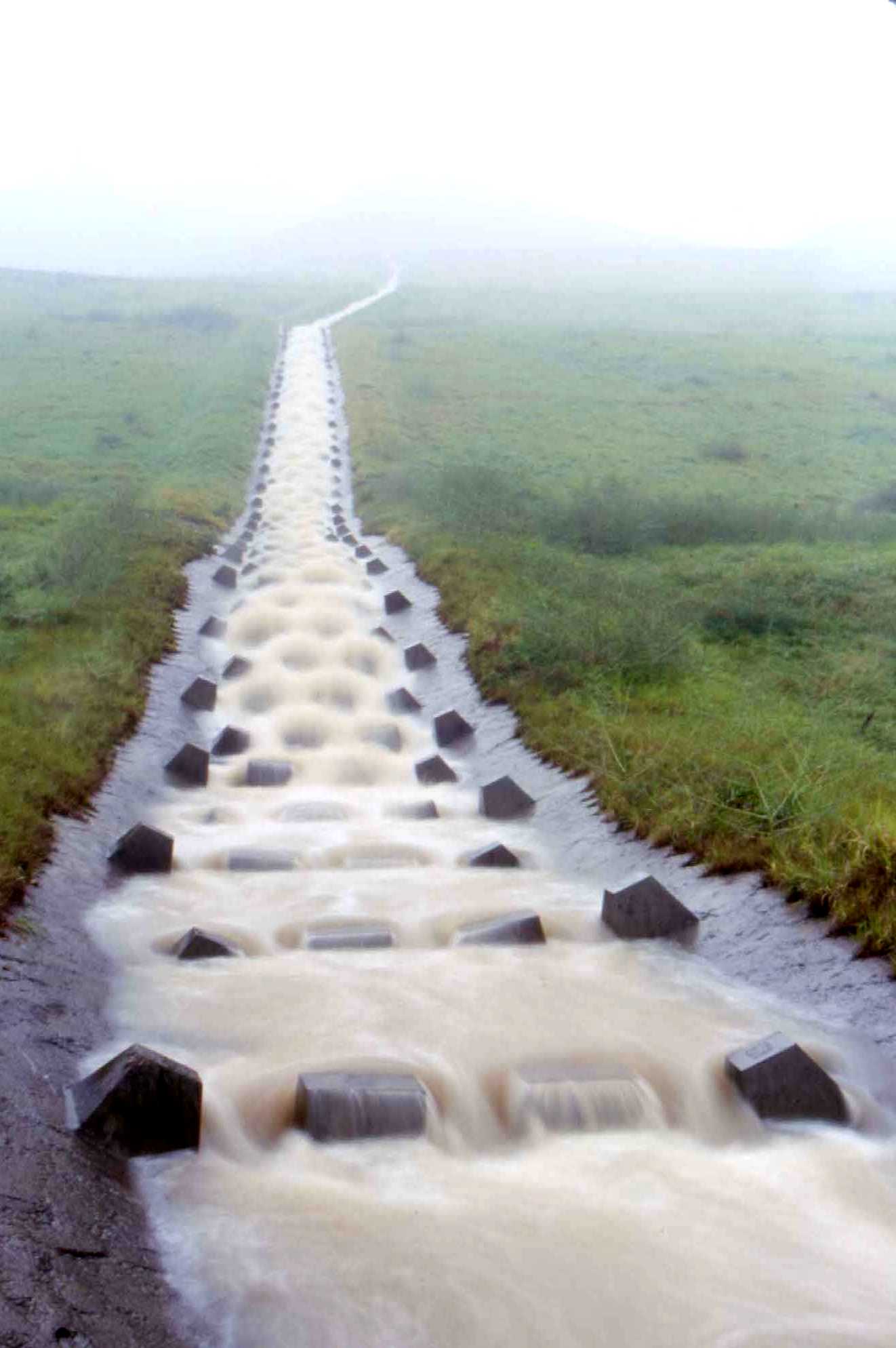 Типови умиривача енергије
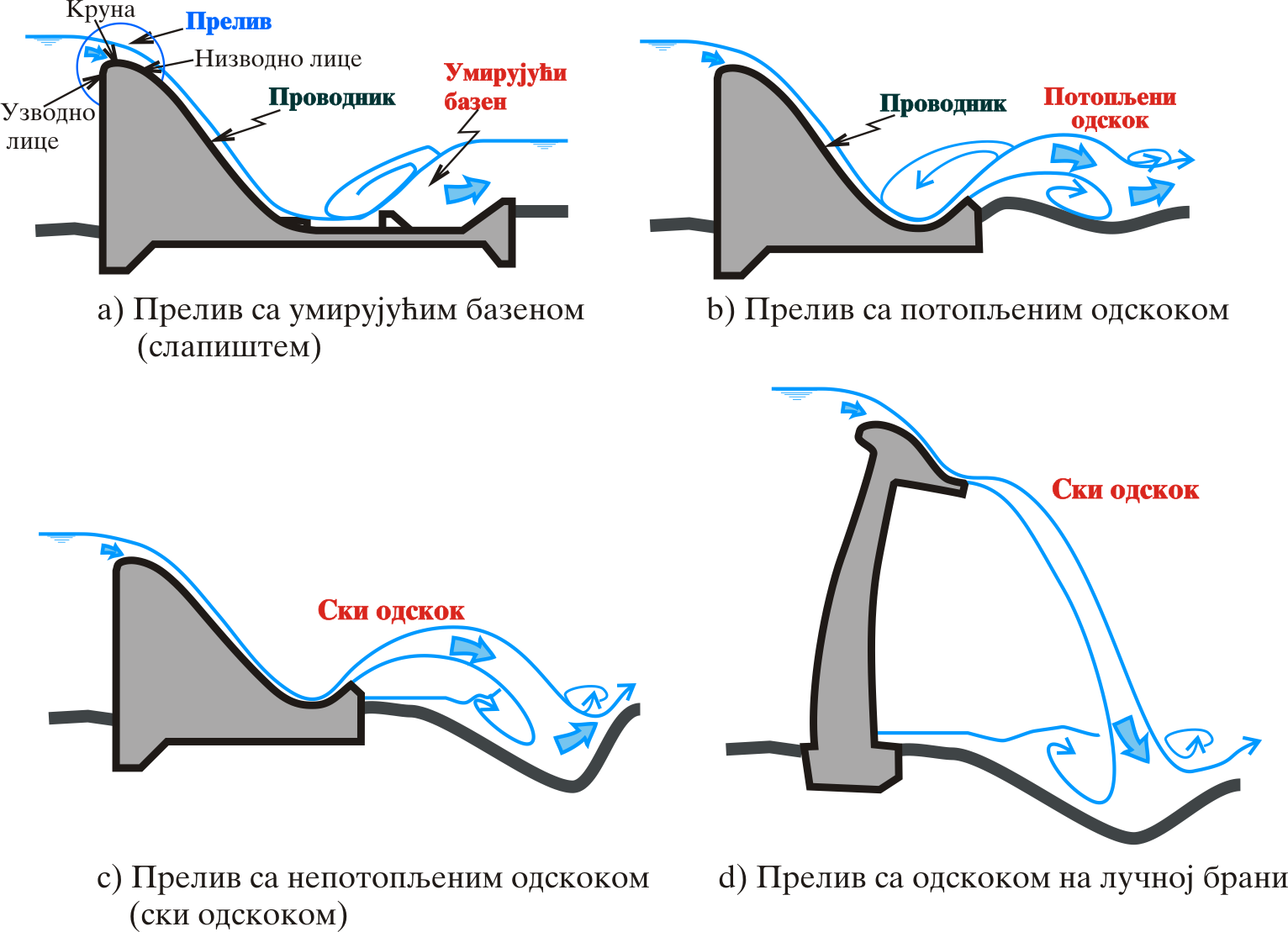 Умирујући базен – слапиште
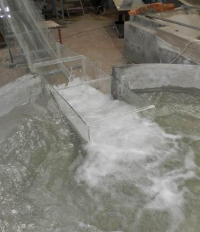 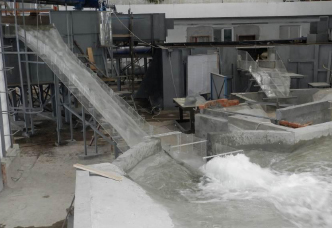 Умирујући базен – слапиште
Ширинa базена, B.
Дужинa базена, LB. 
Котa дна базена, ZB. 
Висинa разделних зидова базена, d.  
Димензије елемената за умирење.
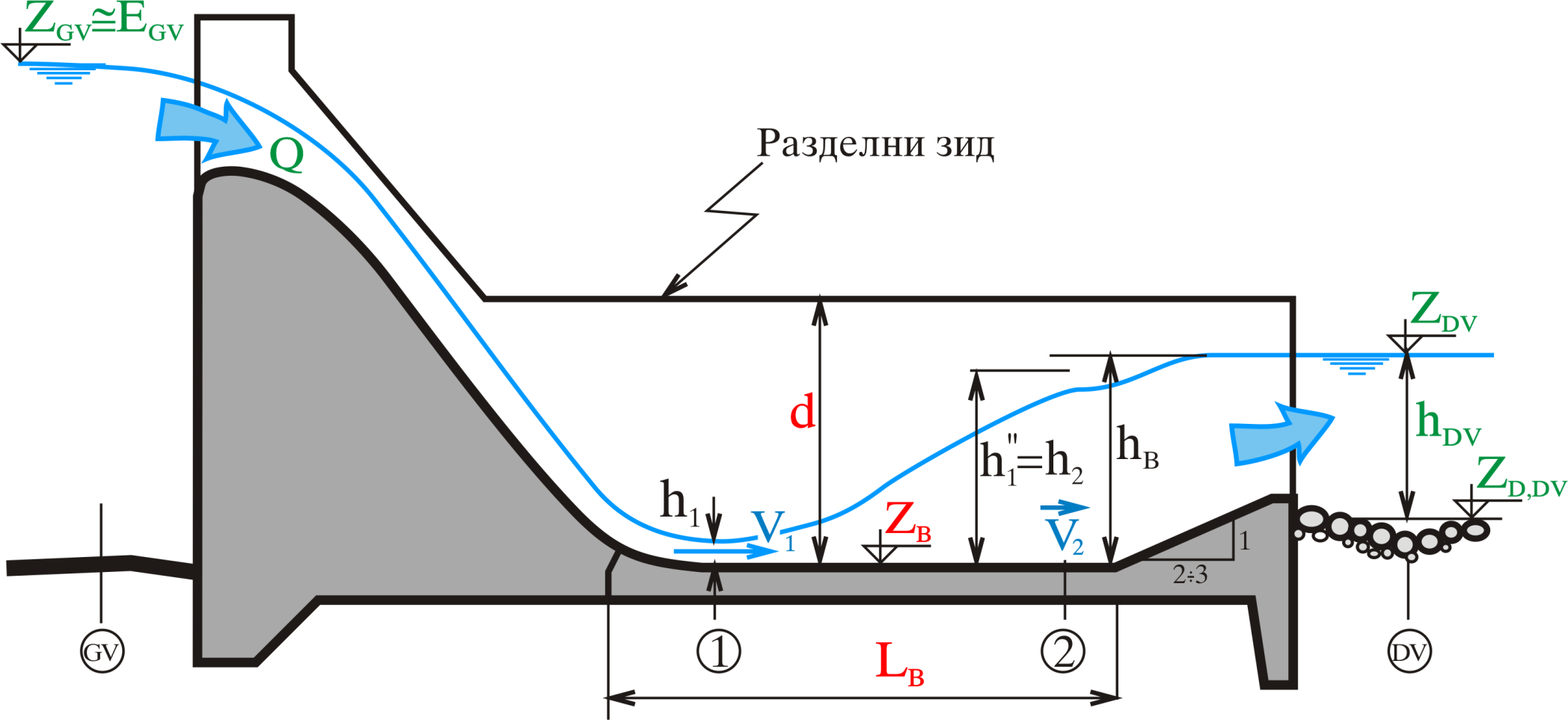 Хидраулички скок
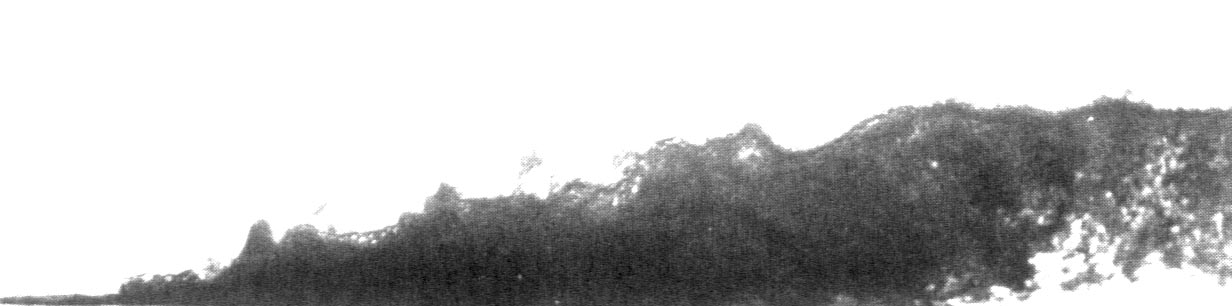 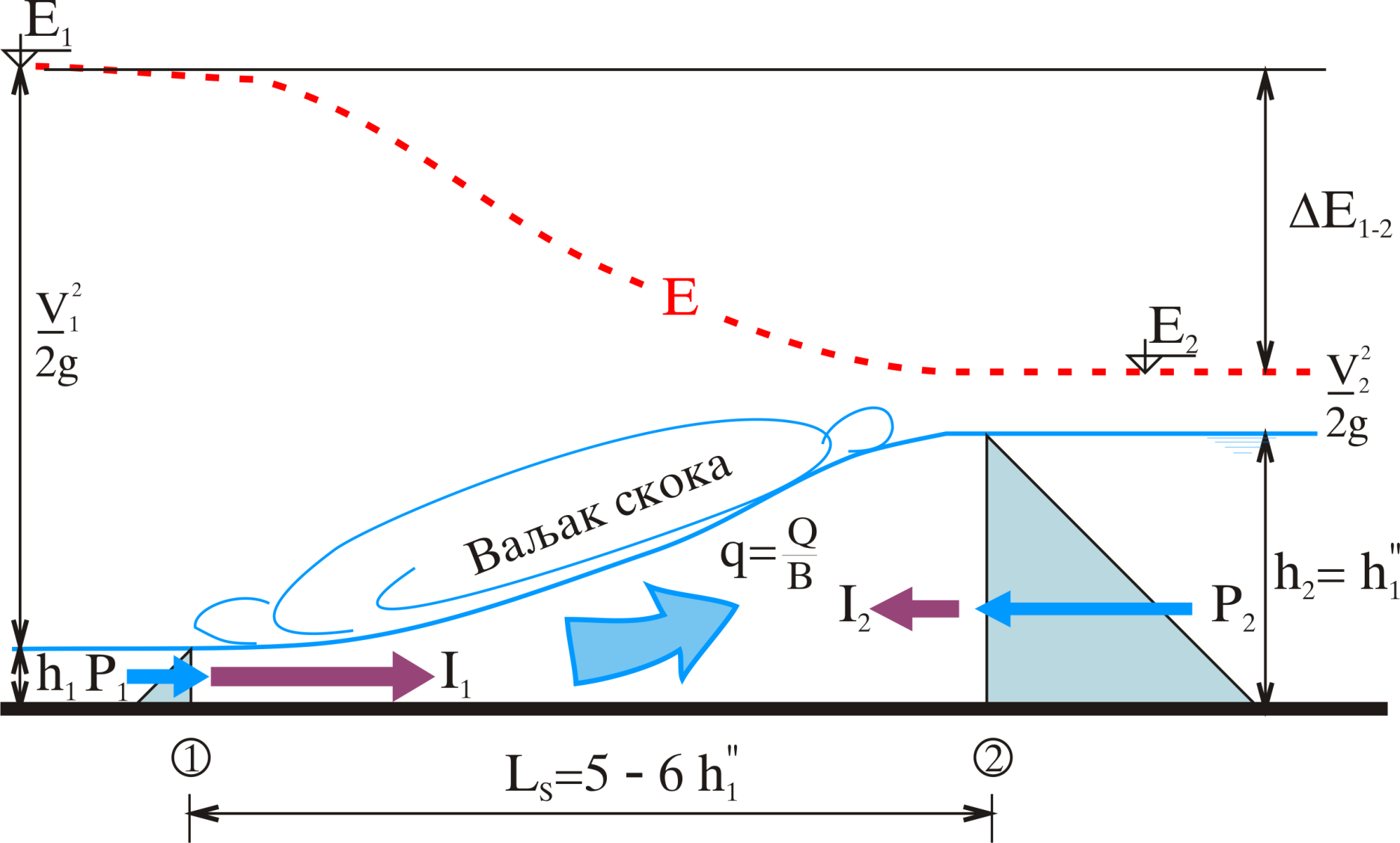 Спрегнуте дубине у скоку
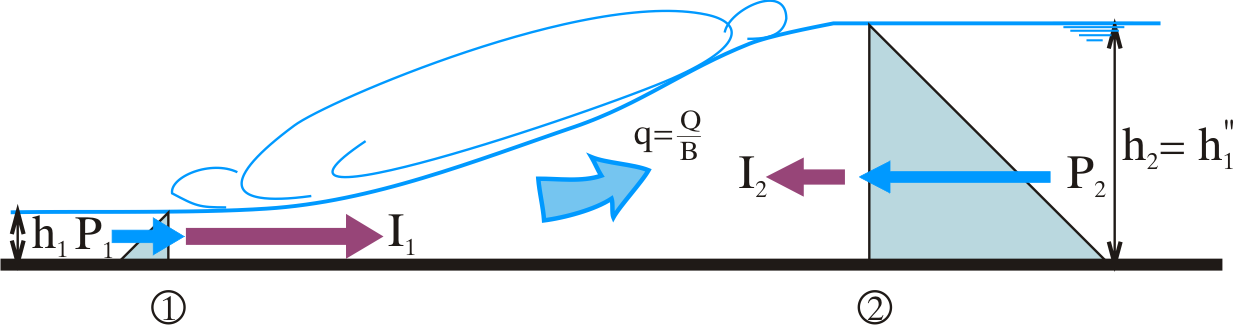 Губитак енергије у скоку
Потопљеност скока у базену
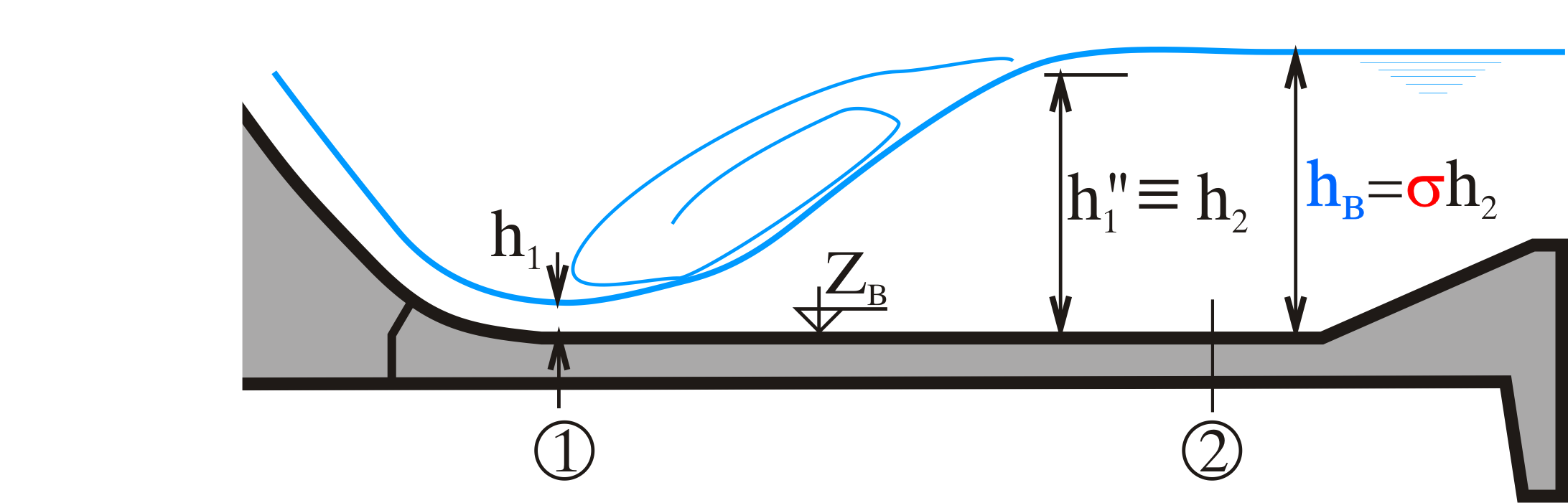 Хидраулички прорачун базена
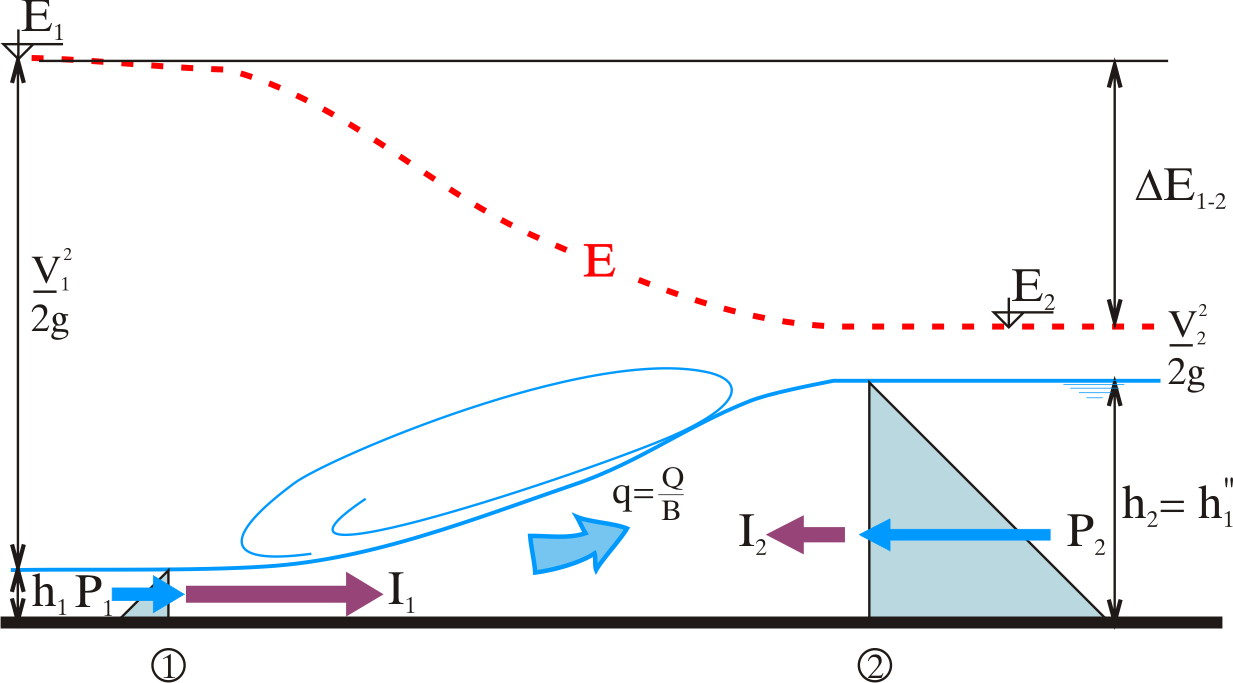 Разделни зид базена
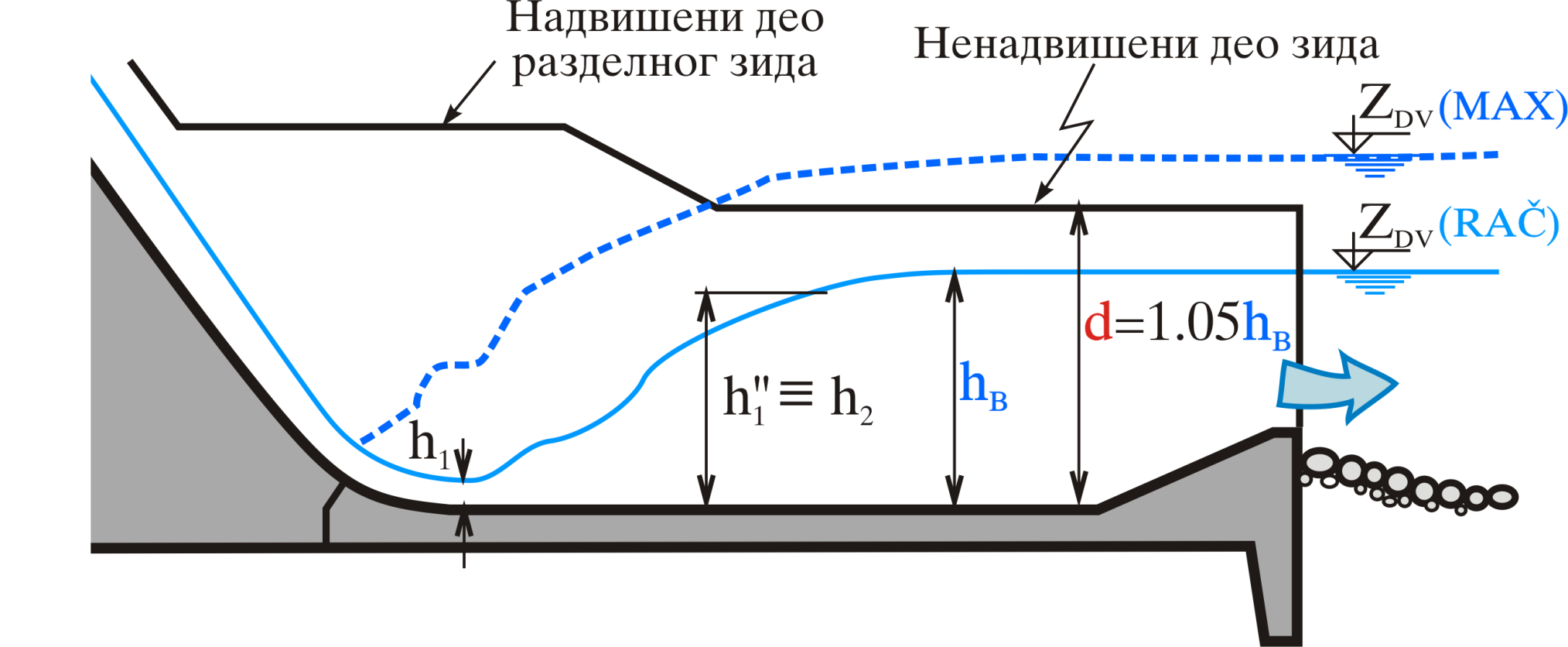 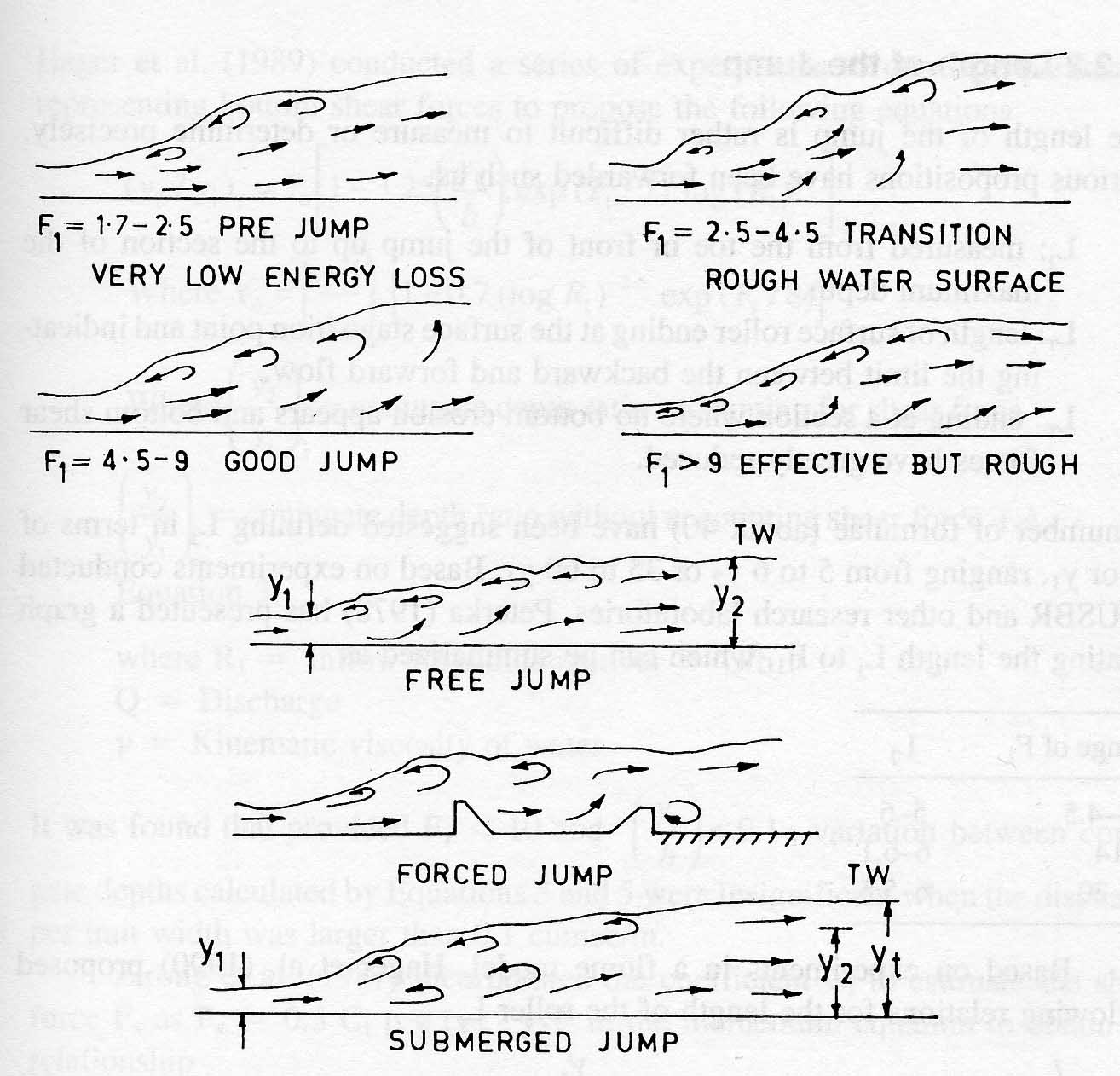 Хидраулички скок - типови
Хидраулички скок - типови
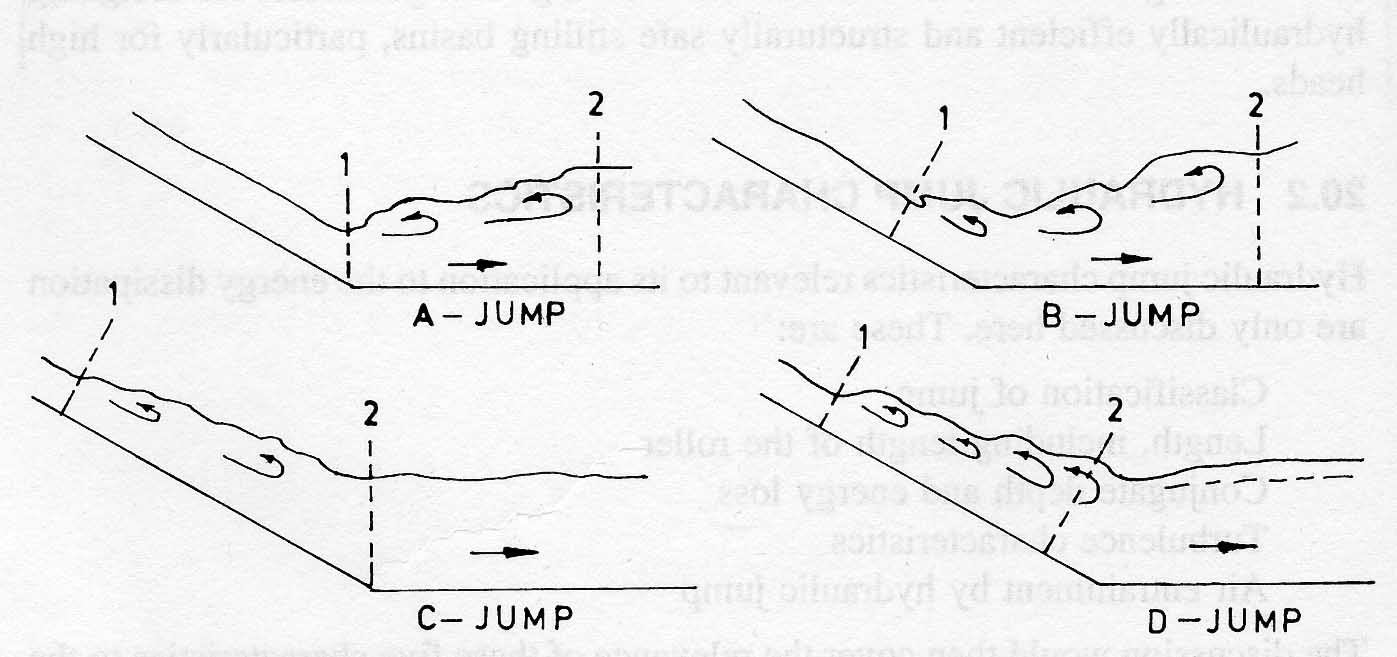 USBR II умирујући базен
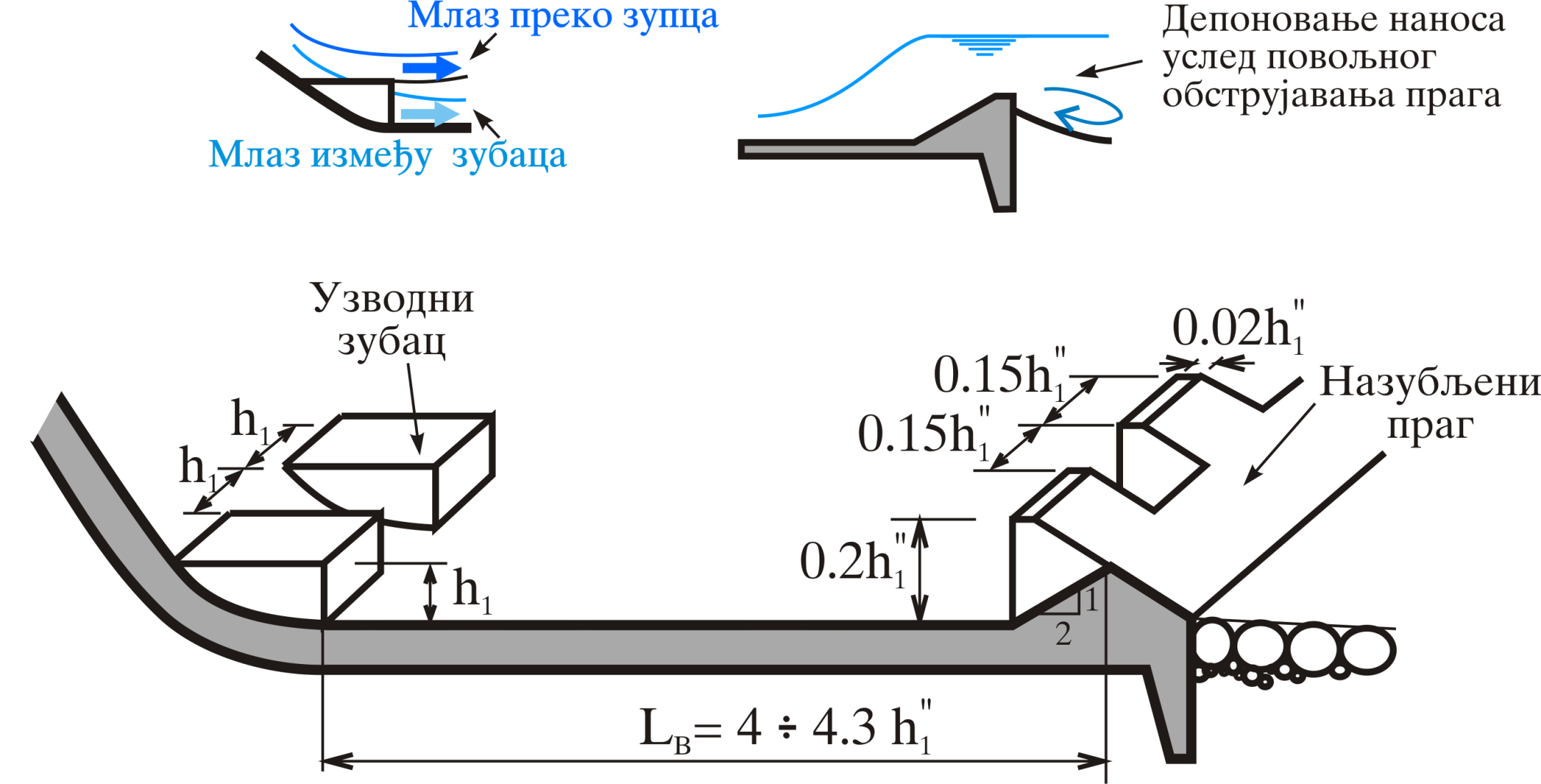 USBR III  умирујући базен
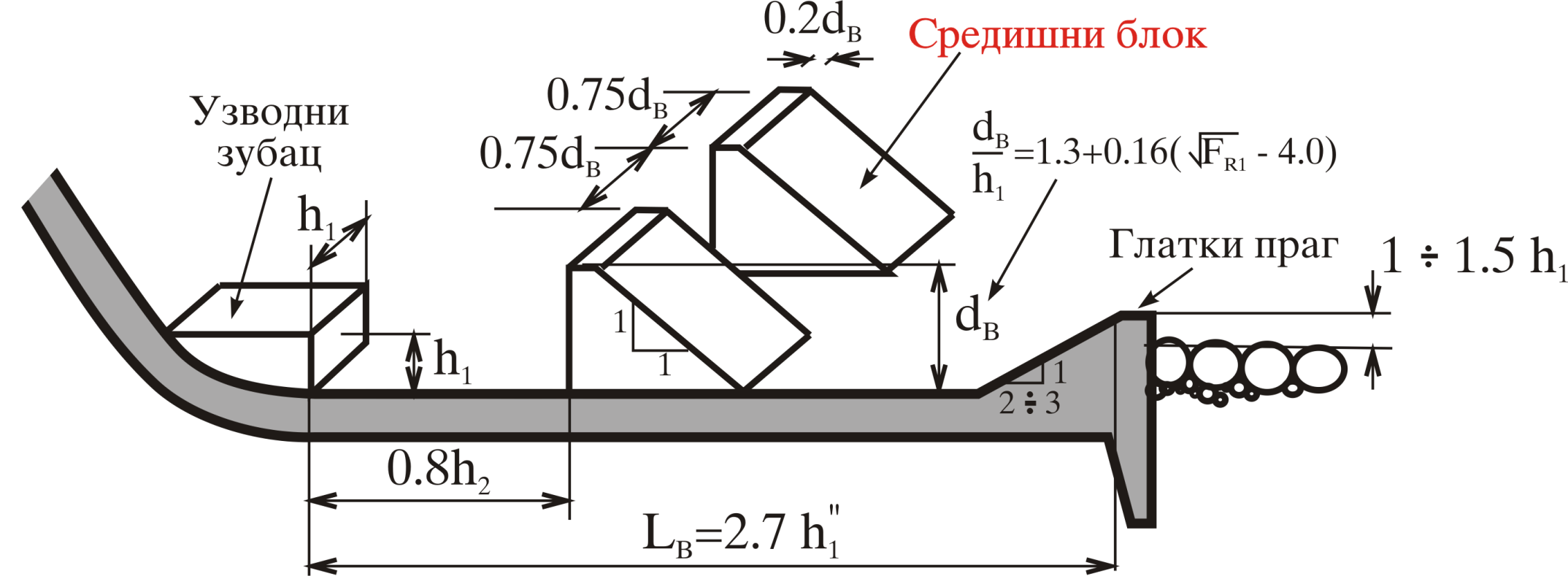 USBR III  умирујући базен
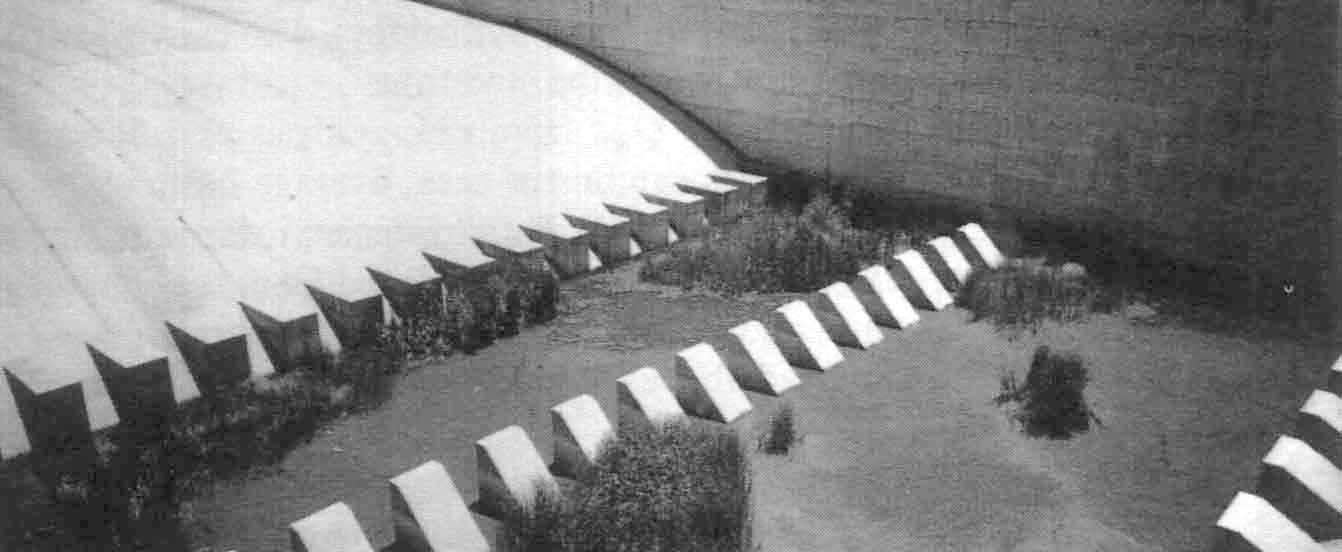 Базен бране McNary
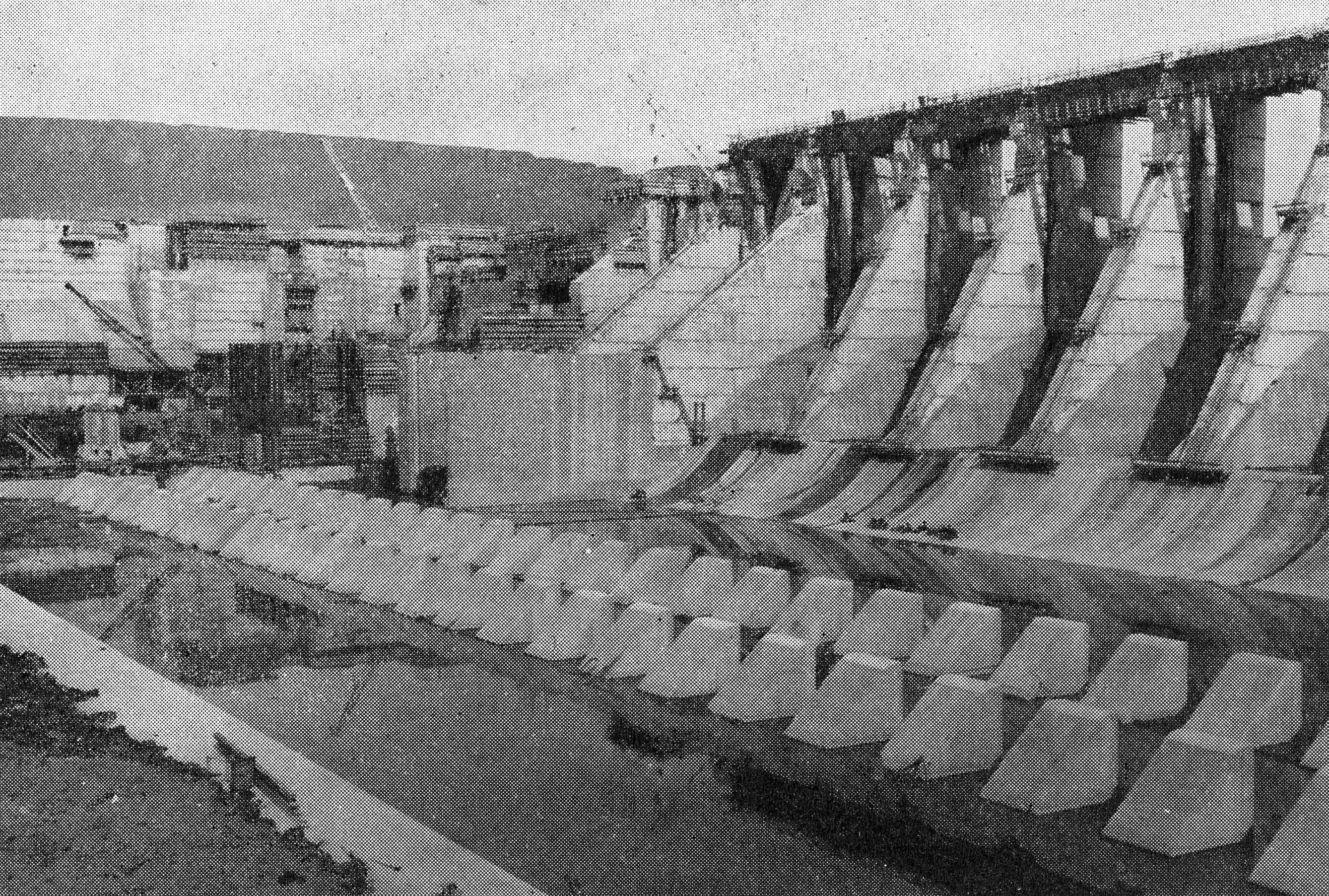 Базен бране Norfolc
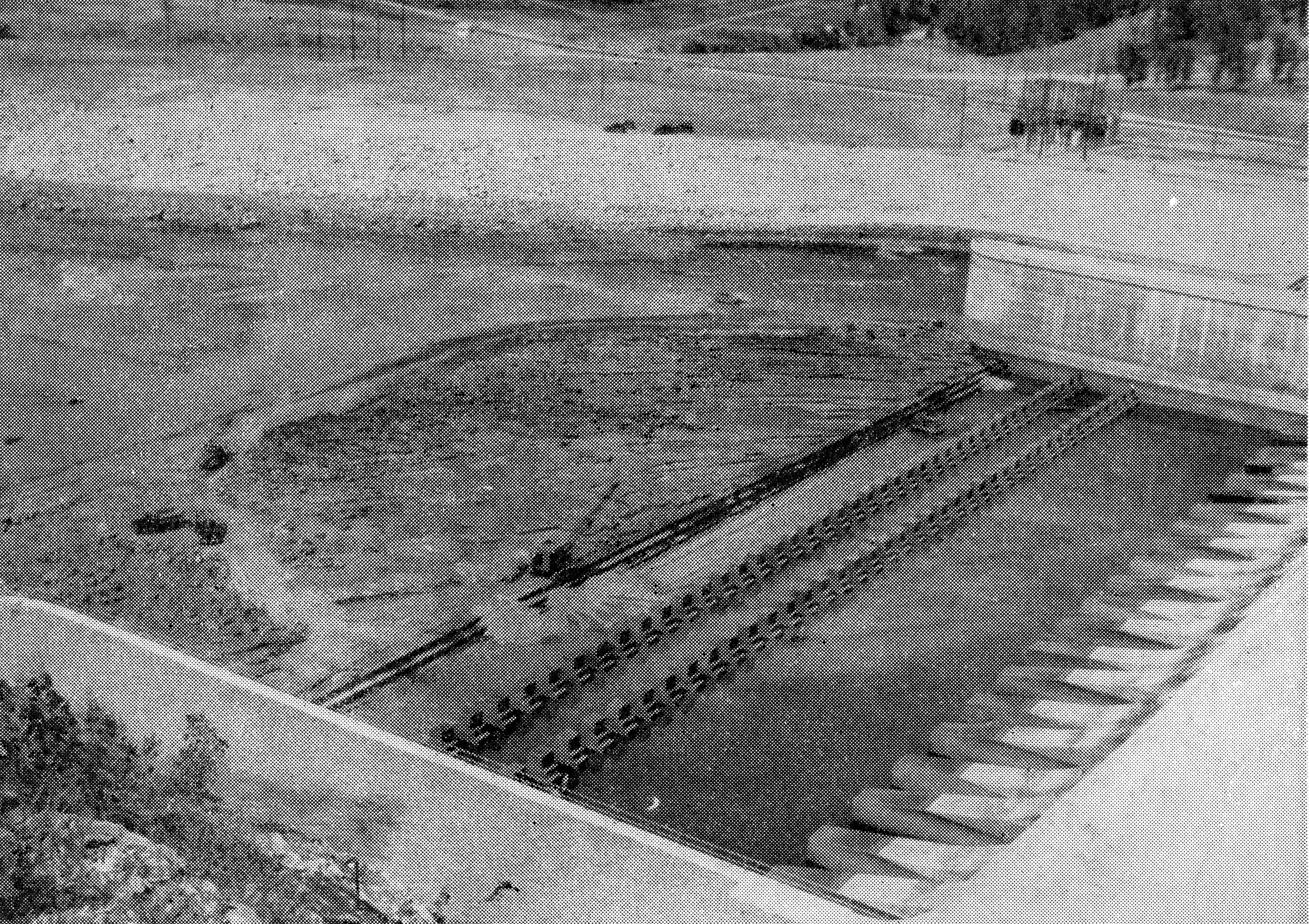 Силе у базену са средишним блоком
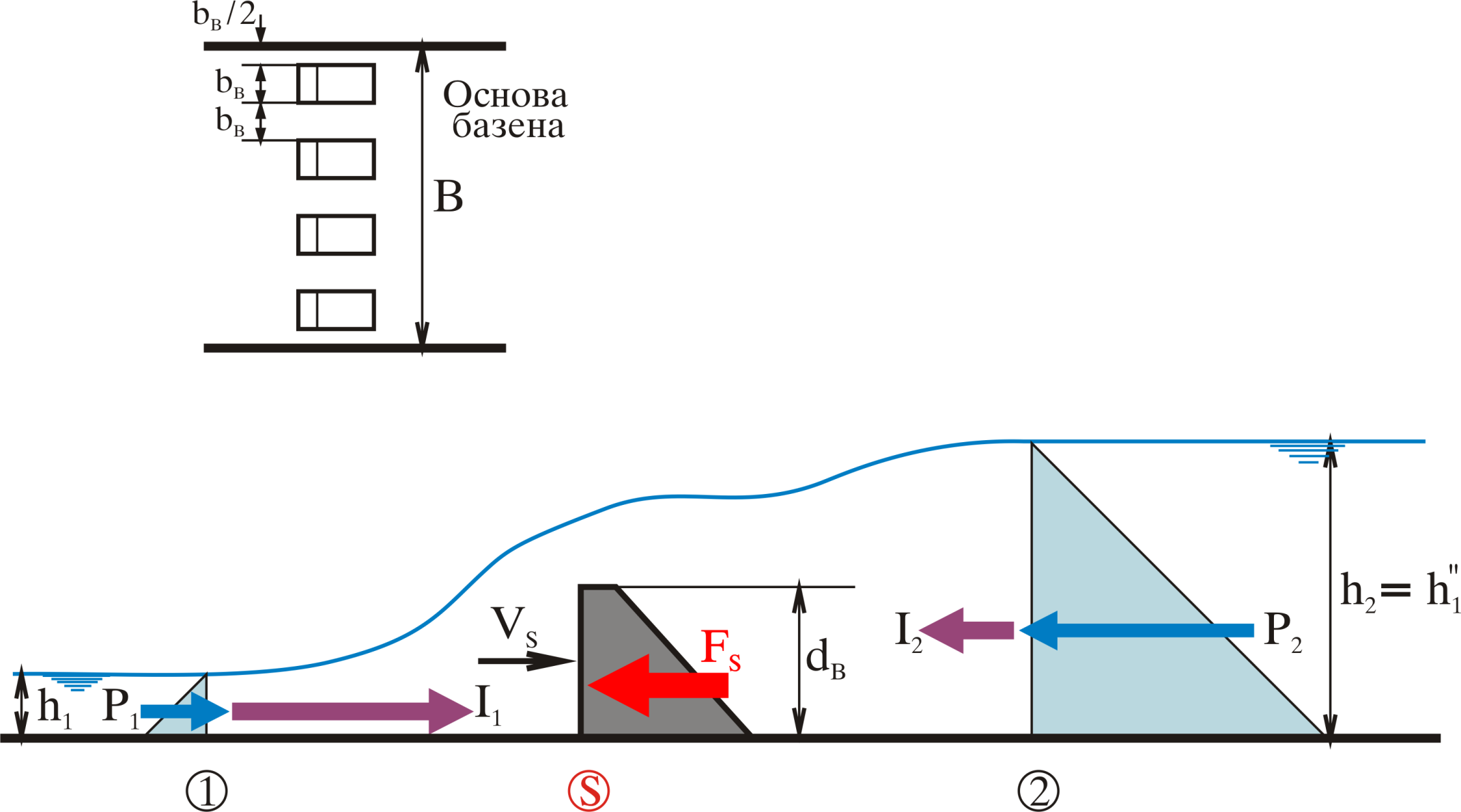 Невоље са блоковима – зубима Пулзације притисака
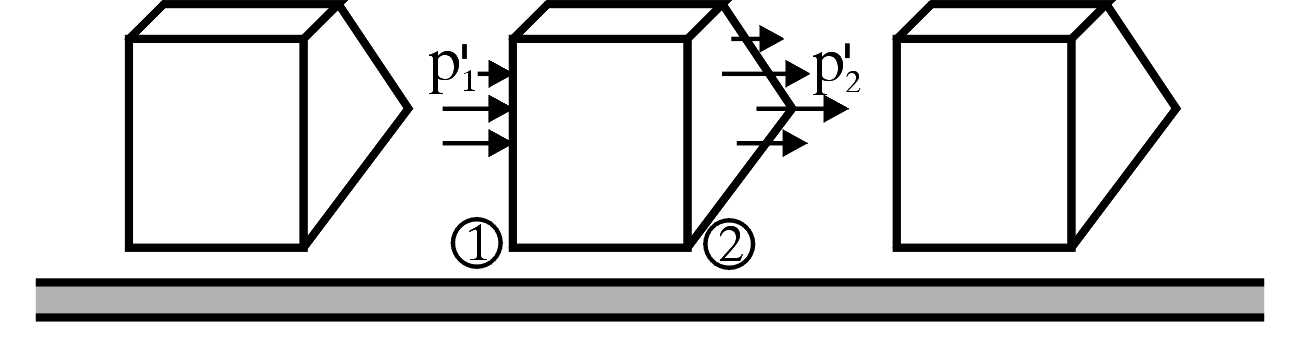 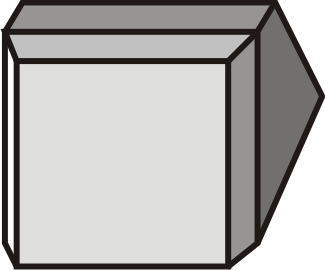 Невоље са блоковима – кавитација Брана Bonneville
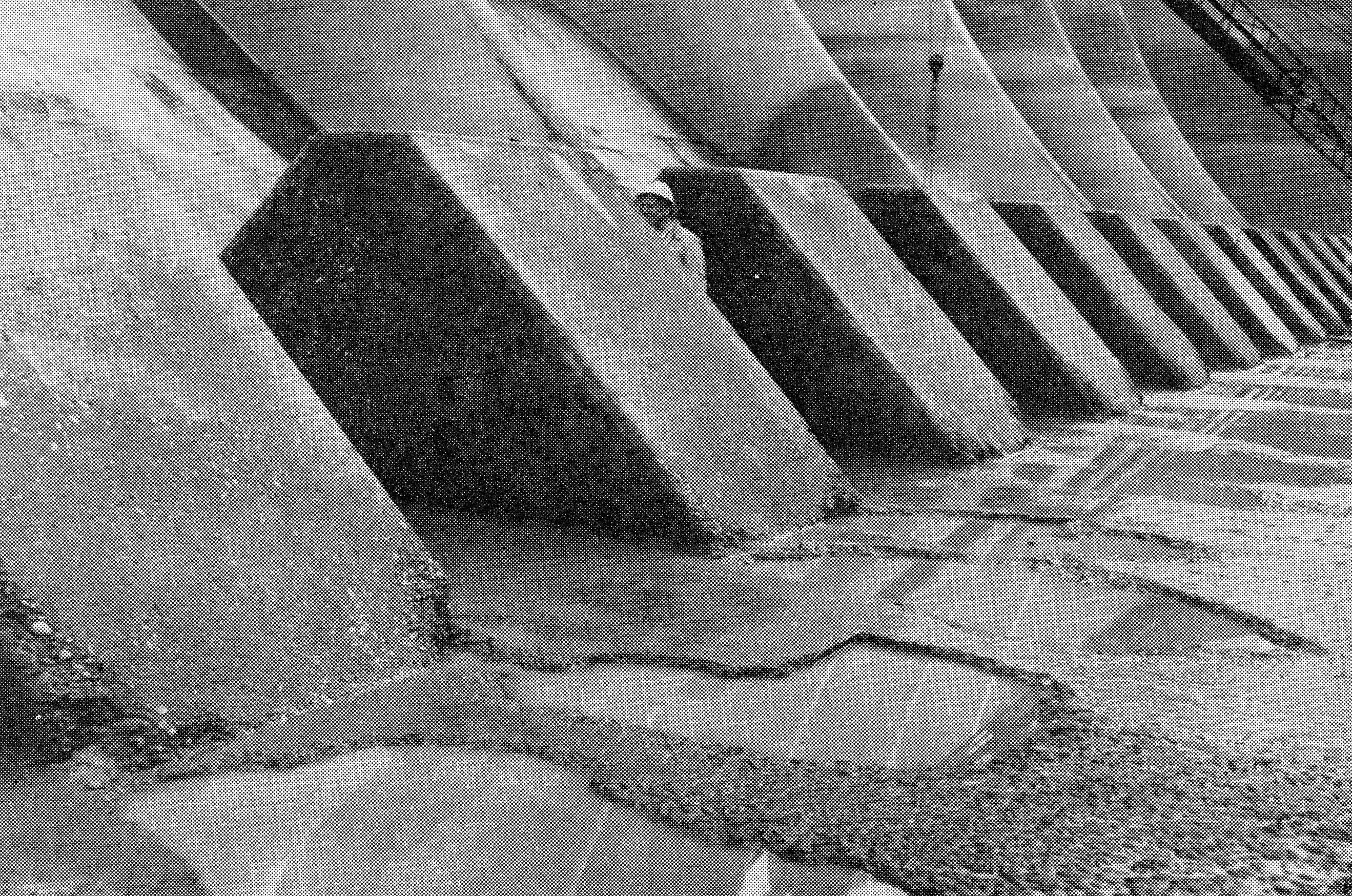 Суперкавитациони  блокови
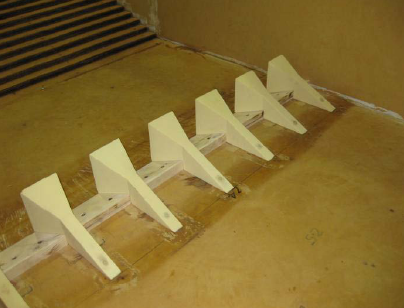 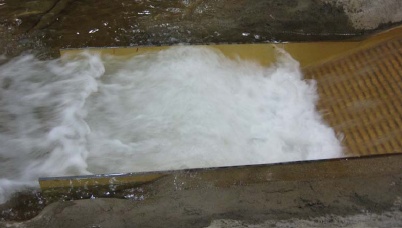 Критични услови за образовање скока у базенуa) Уобичајен случај
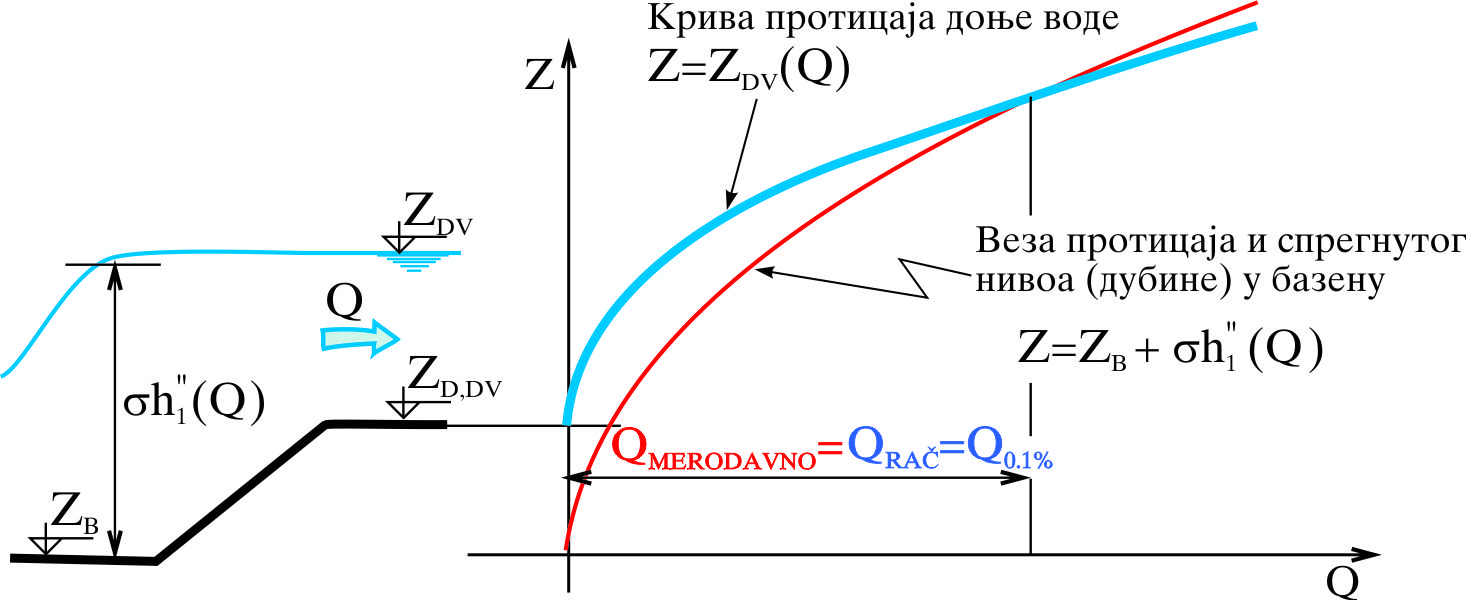 Критични услови за образовање скока у базенуb) Нетипичан случај - Погрешно
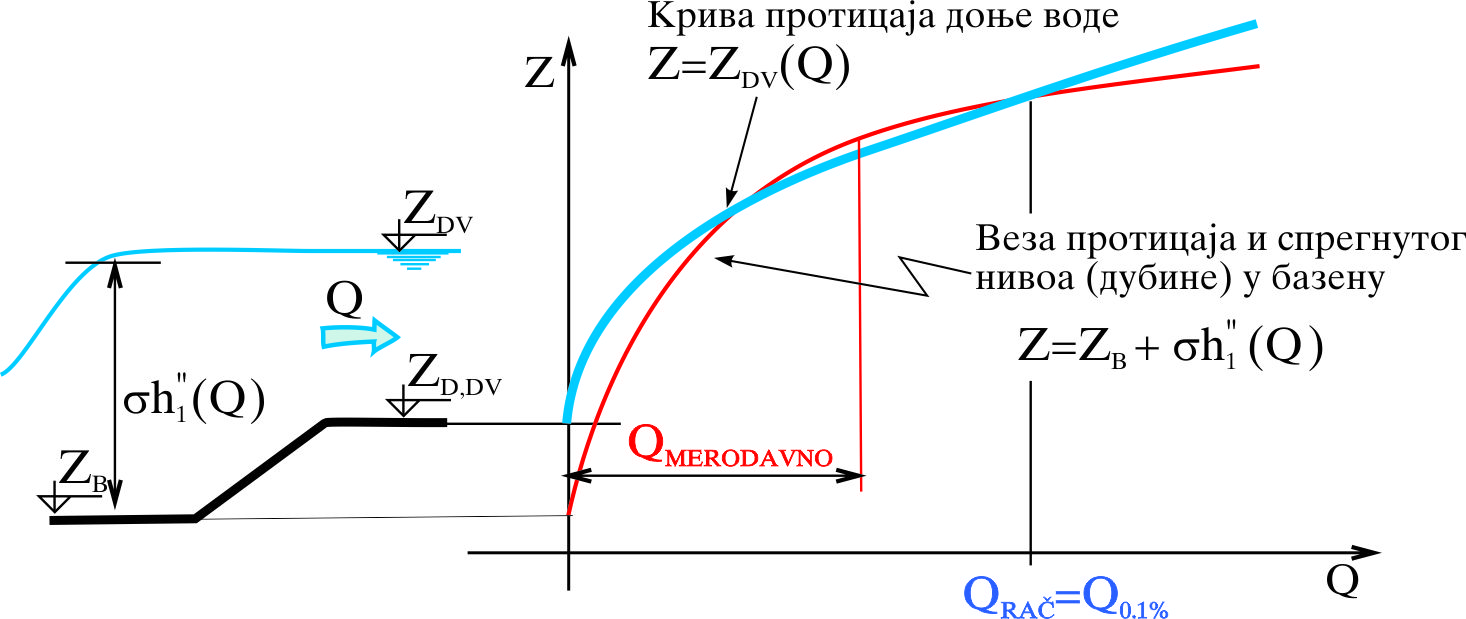 Критични услови за образовање скока у базенуc) Нетипичан случај - Исправно
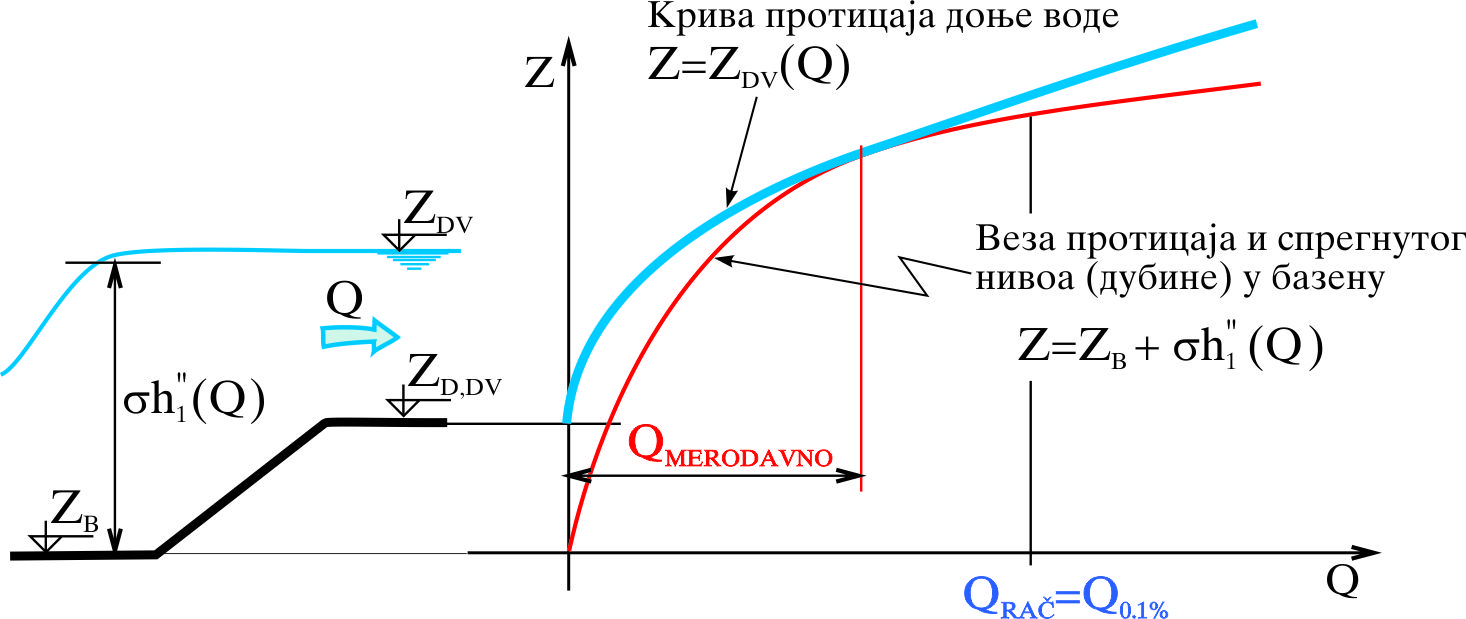 Различити меродавни протицаји за различите делове ЕО – Ипак, треба бити опрезан
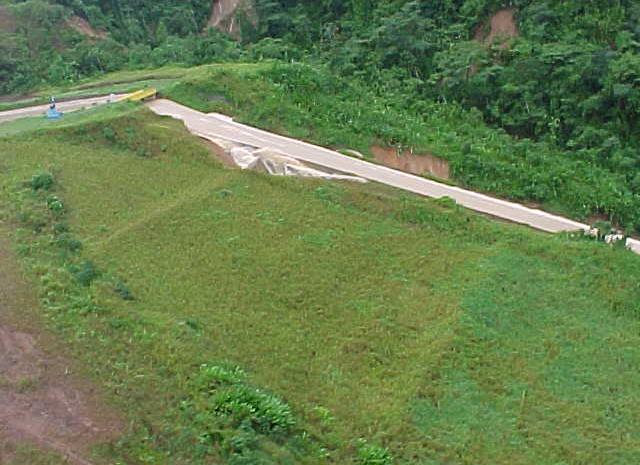 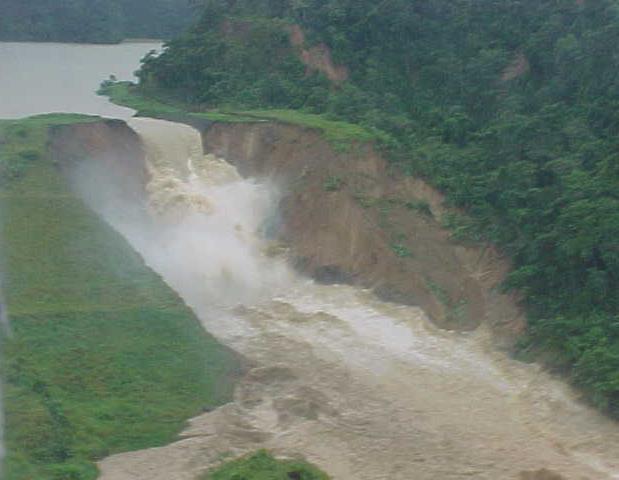 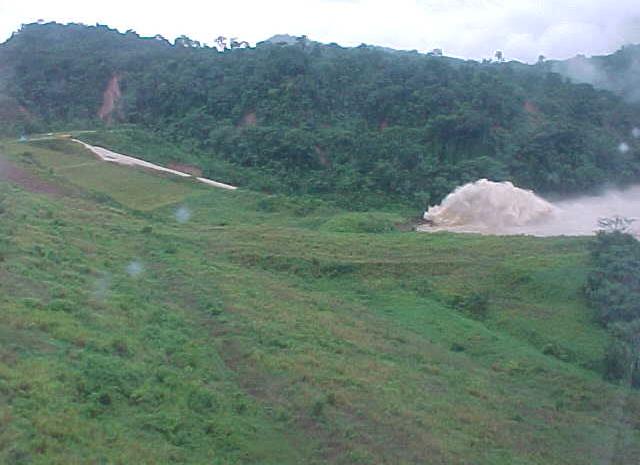 Динамички узгон
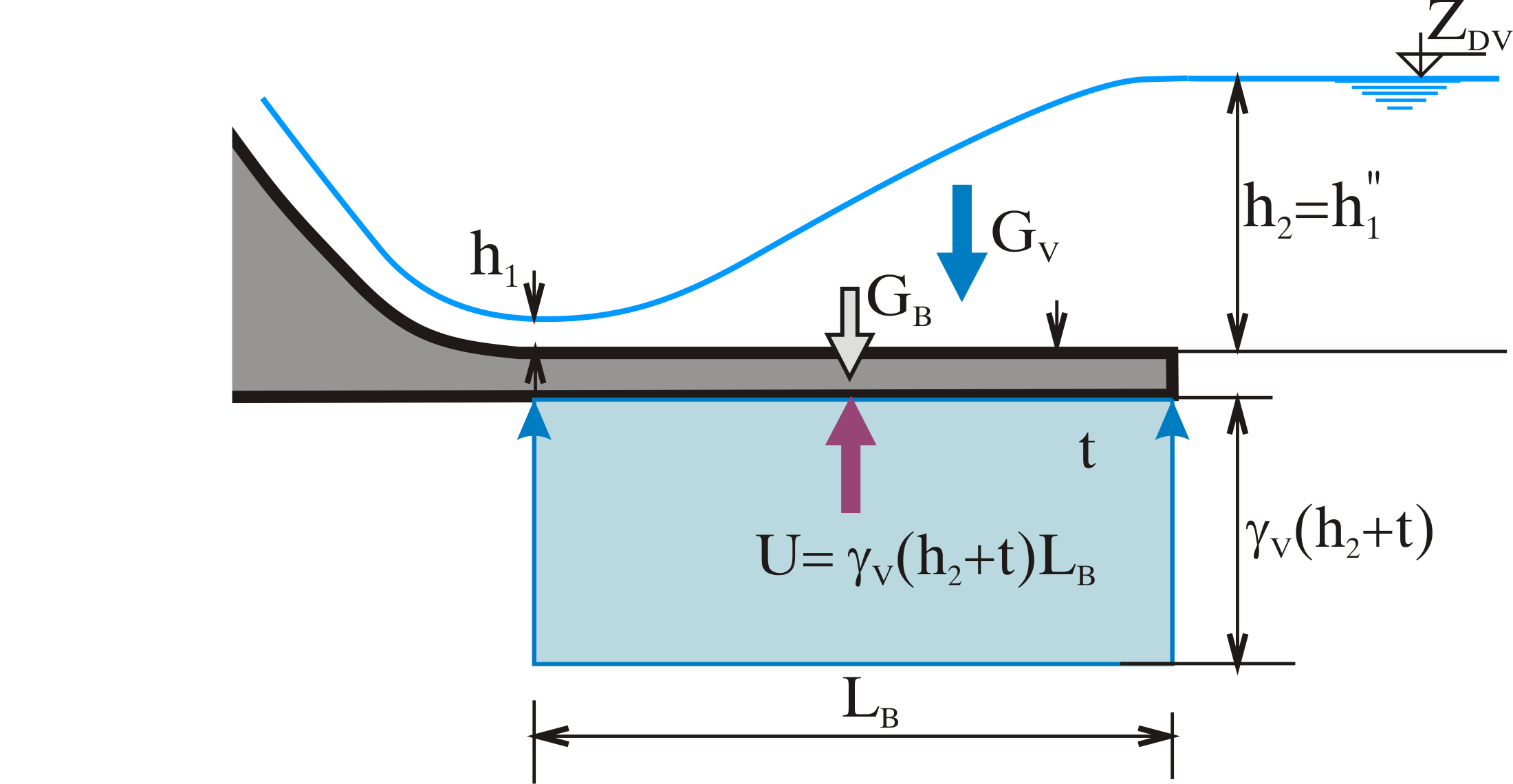 Узгон услед флуктуација притиска
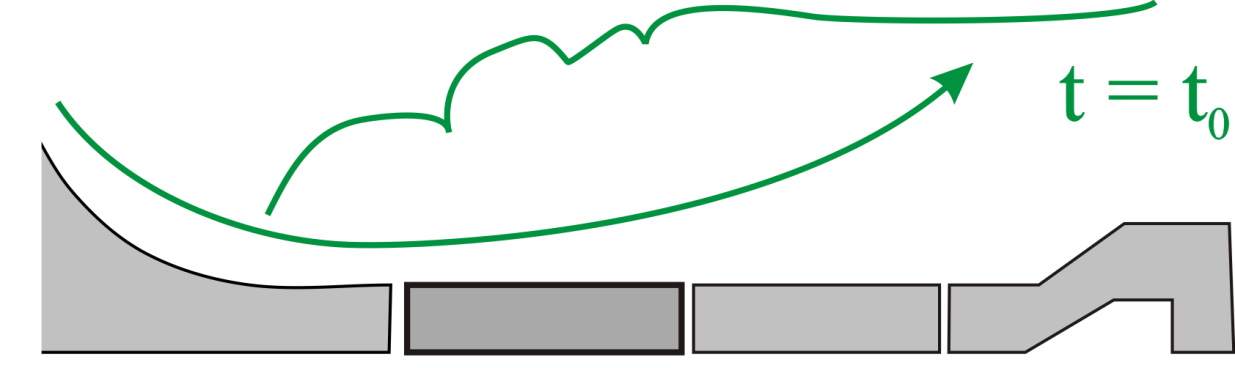 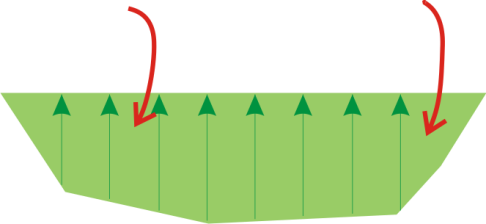 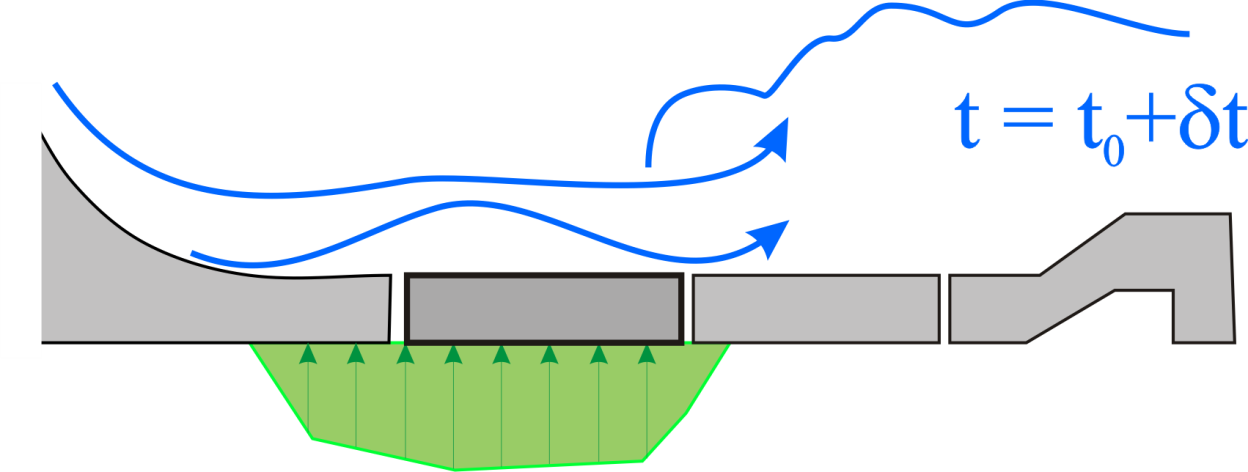 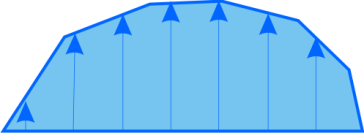 Пражњење дренаже кроз отвор у узводном узпцу
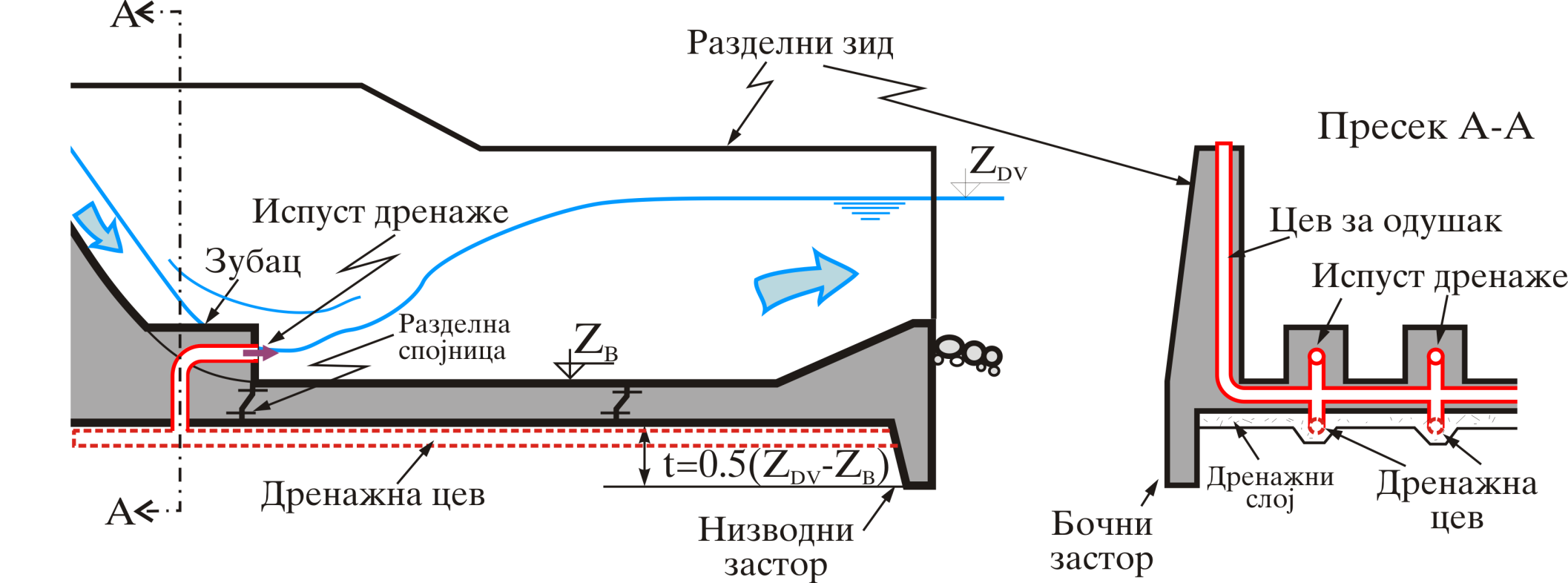 Подизање плоча на брани Карнафули
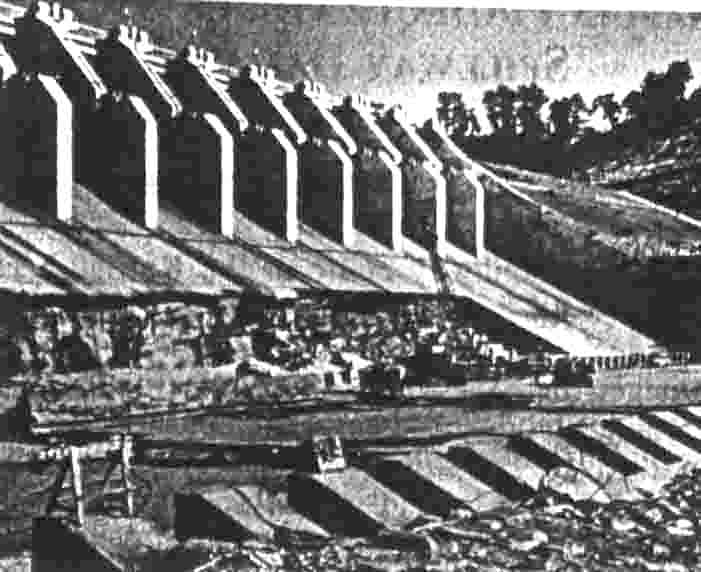 Подизање плоча на Waco
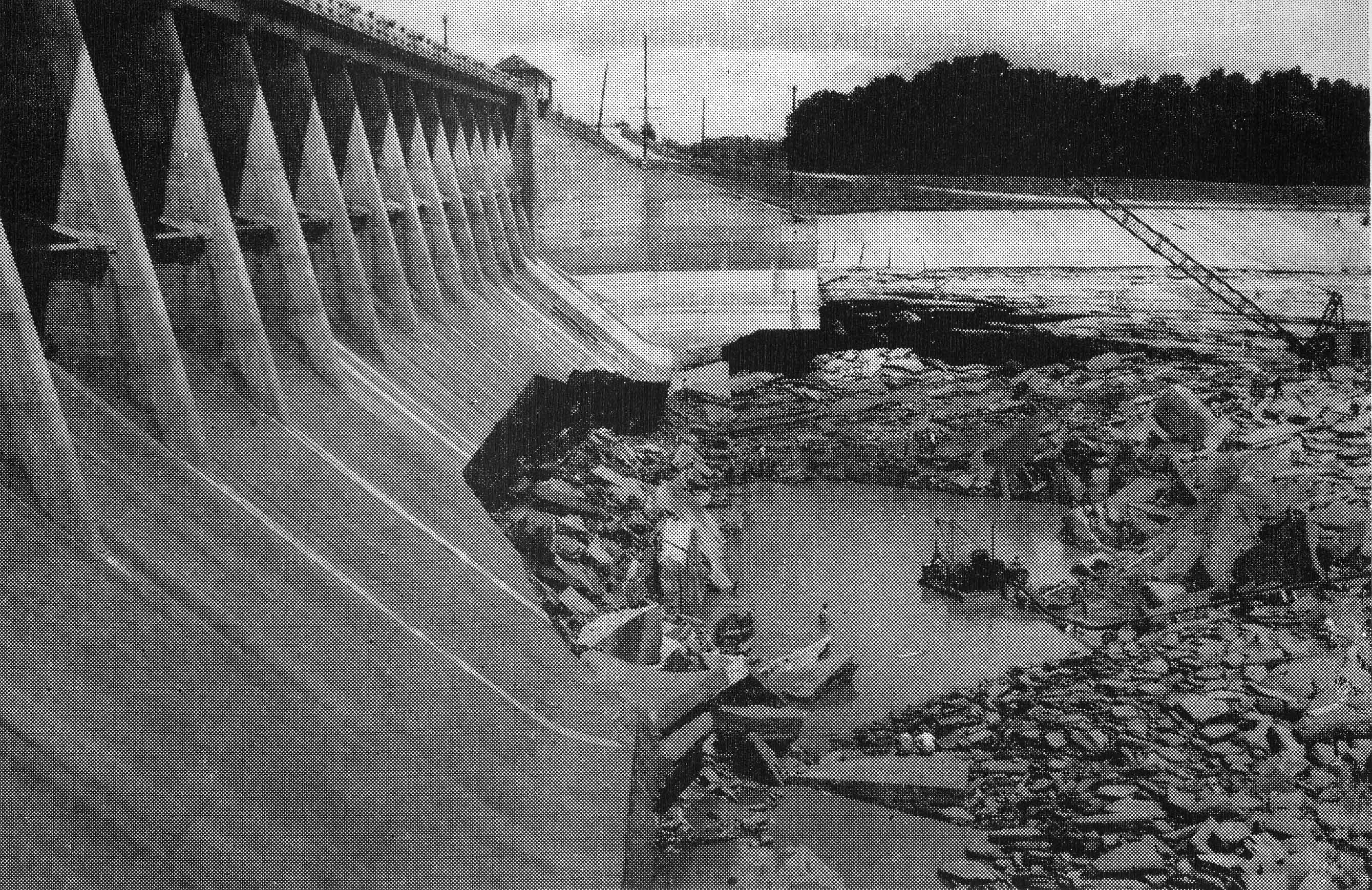 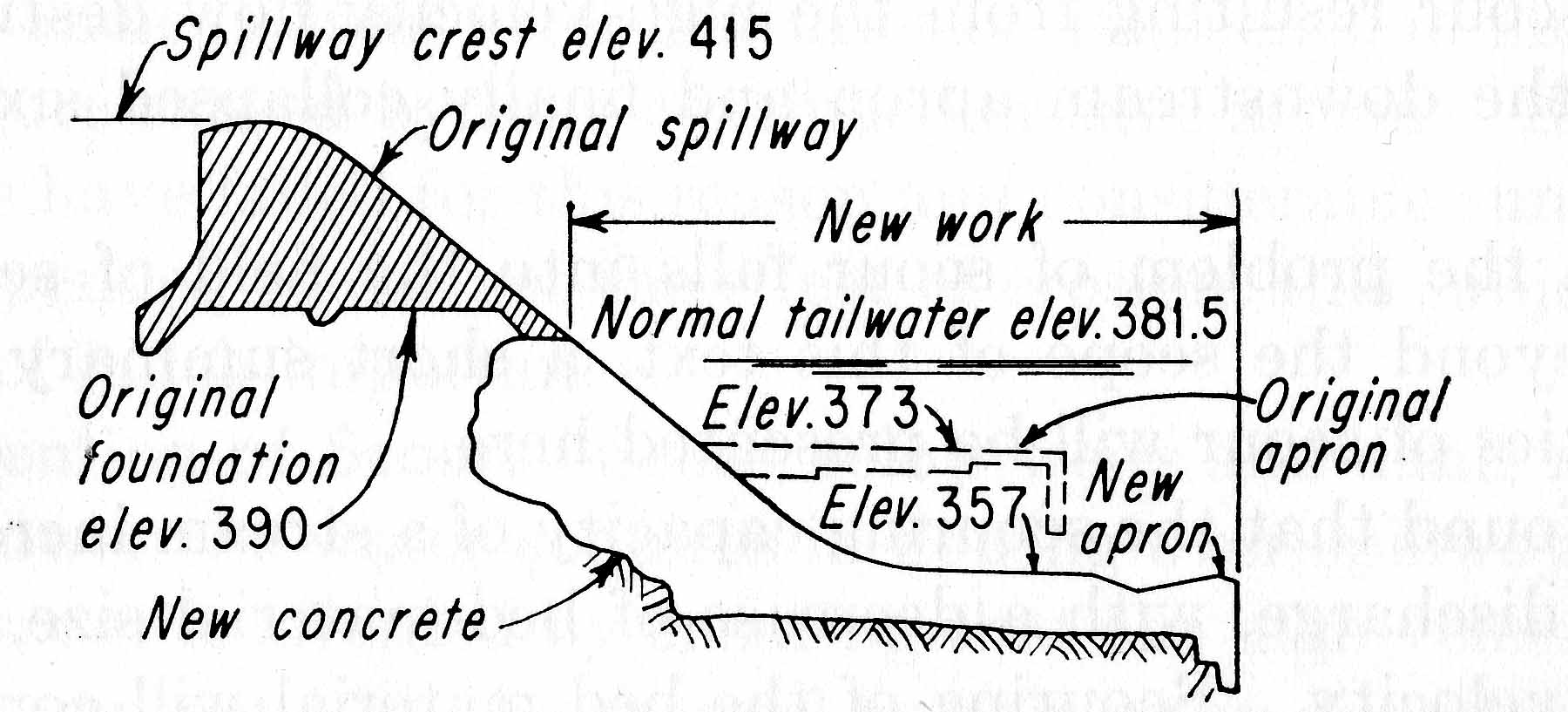 Анкеровање базена
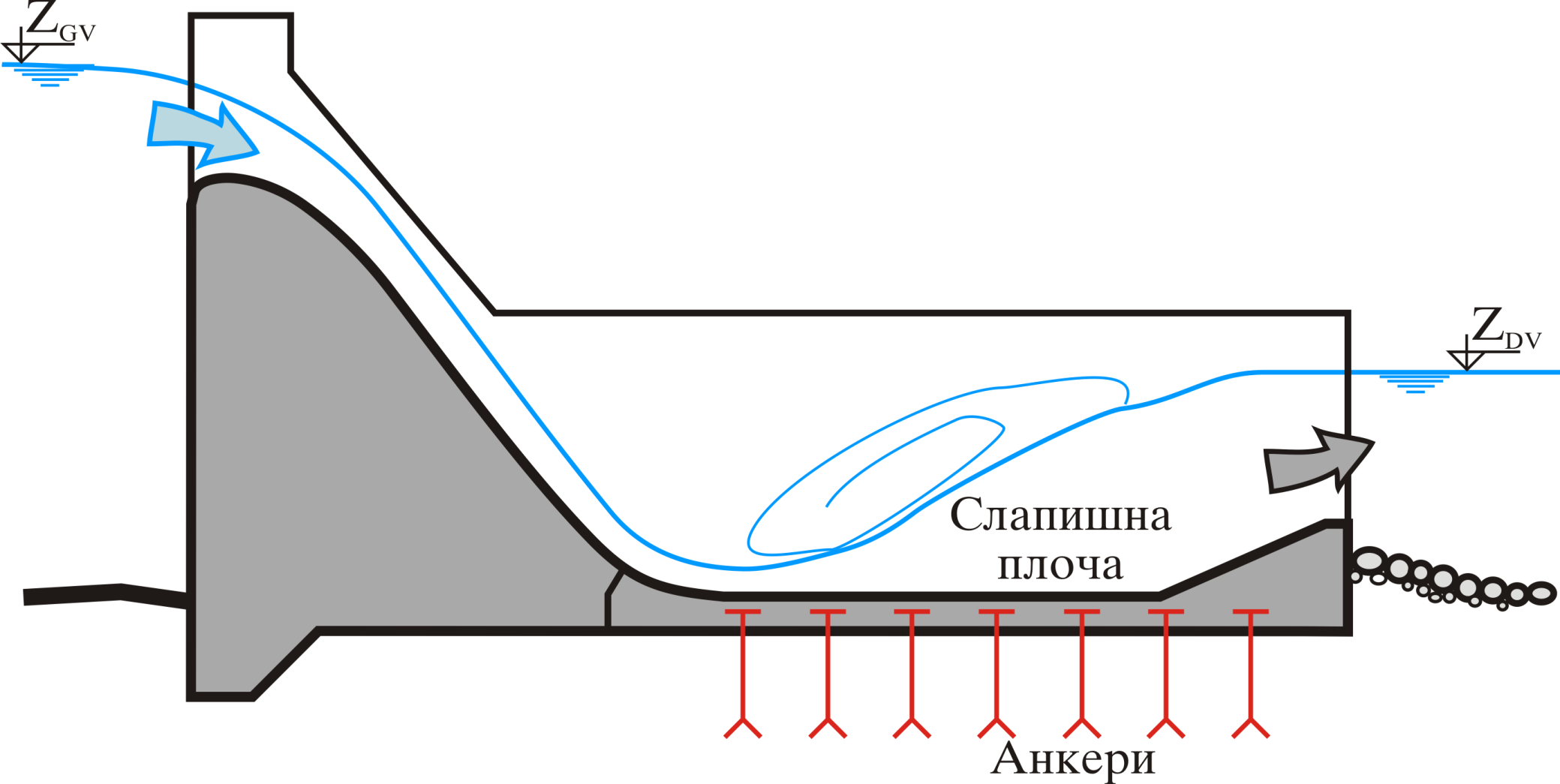 ICOLD-ов Критеријум
а) Пун узгон од меродавне доње воде, претпостављајући да је базен потпуно празан.
b) Пун узгон, претпостављајући да је базен пун
+ флуктуациони додатак који делује по 
целој површини темељне плоче са вредношћу од:
Варијанте умирујућих базена
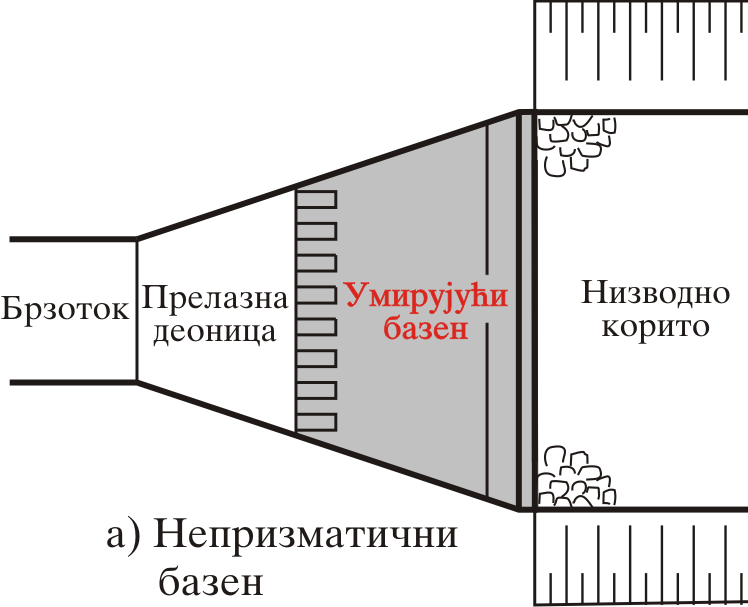 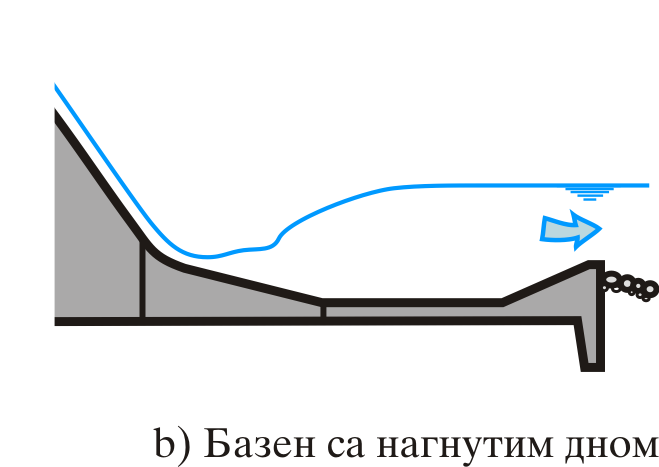 SAF умирујући базен
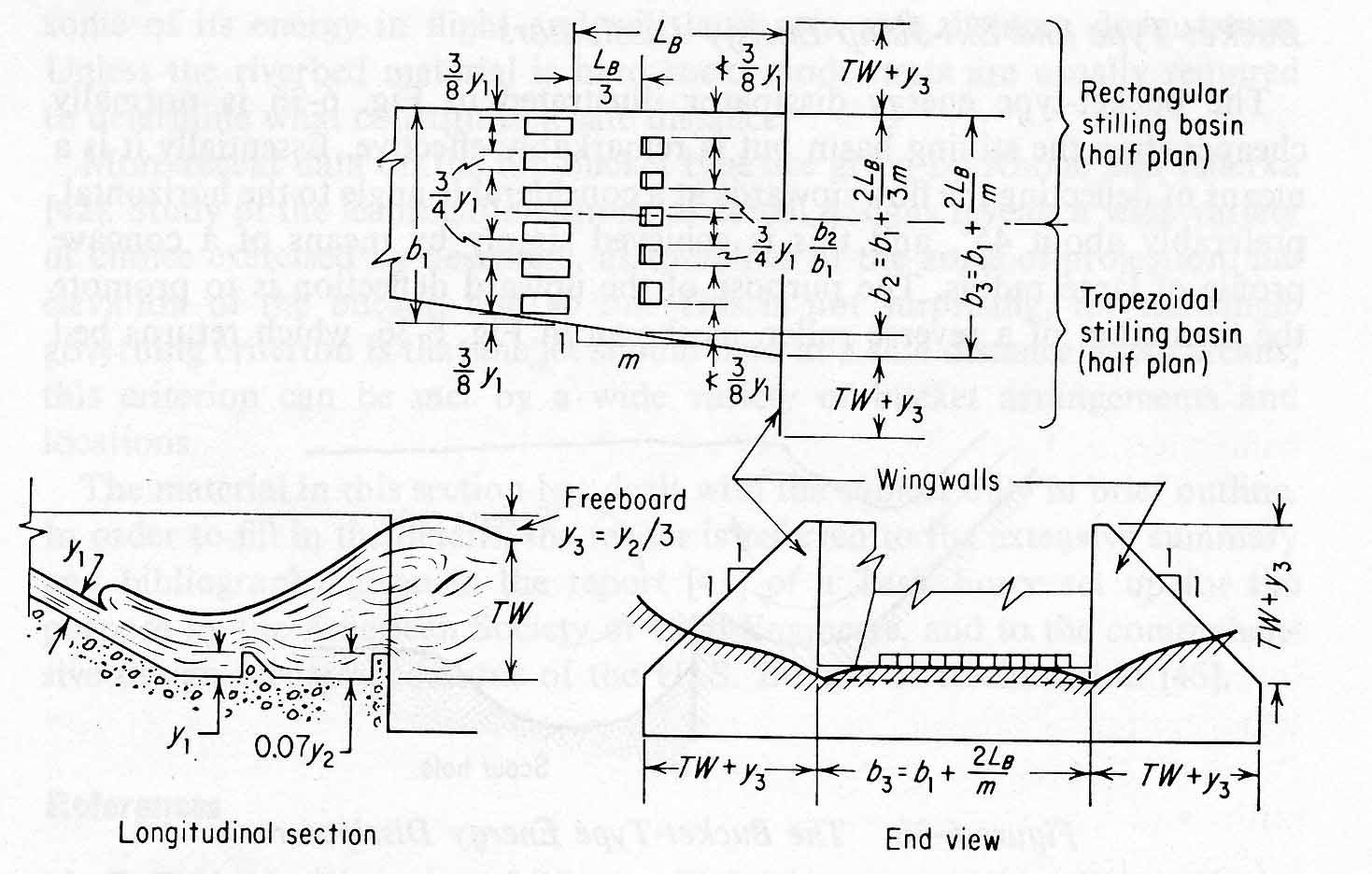 SAF умирујући базен
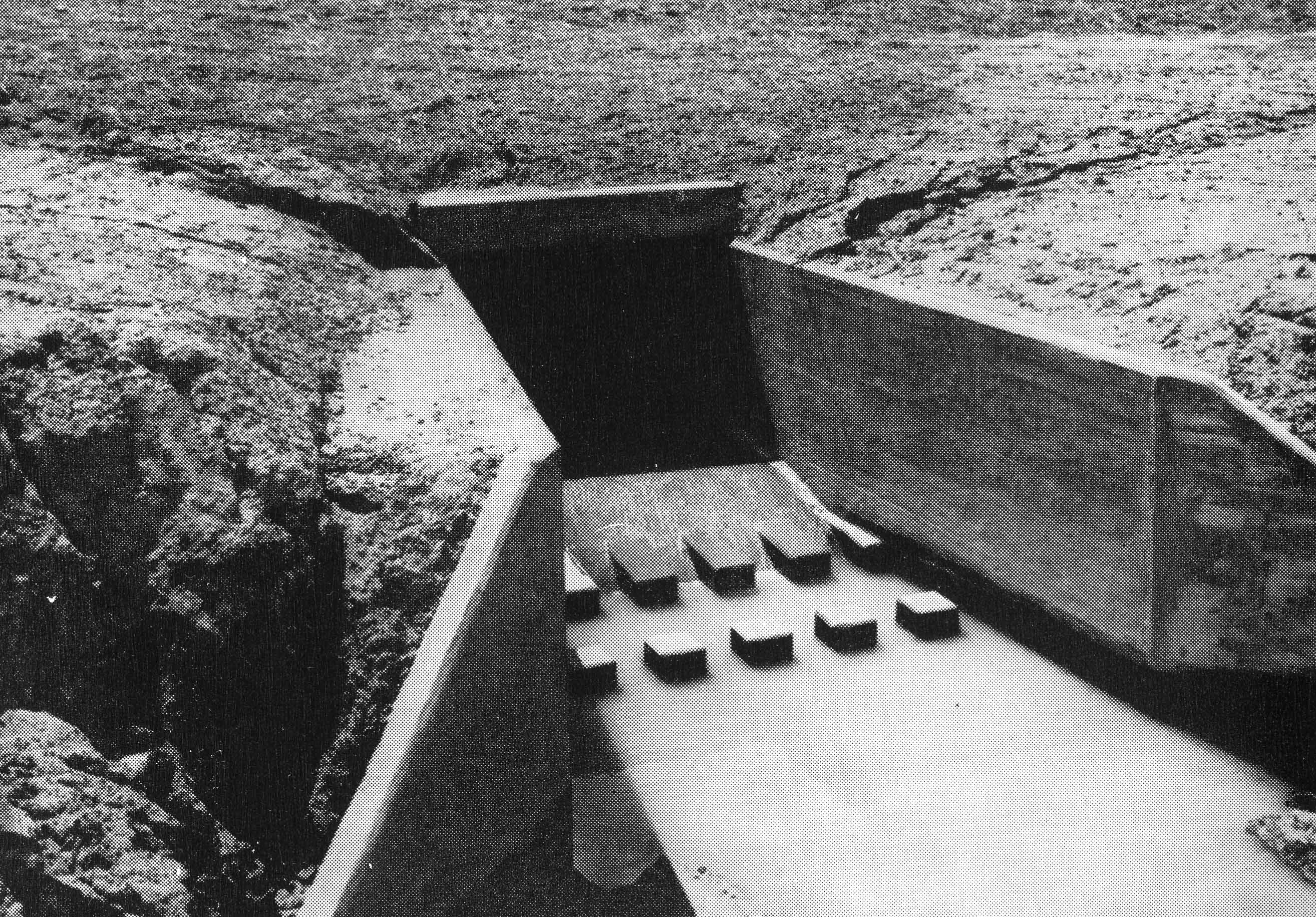 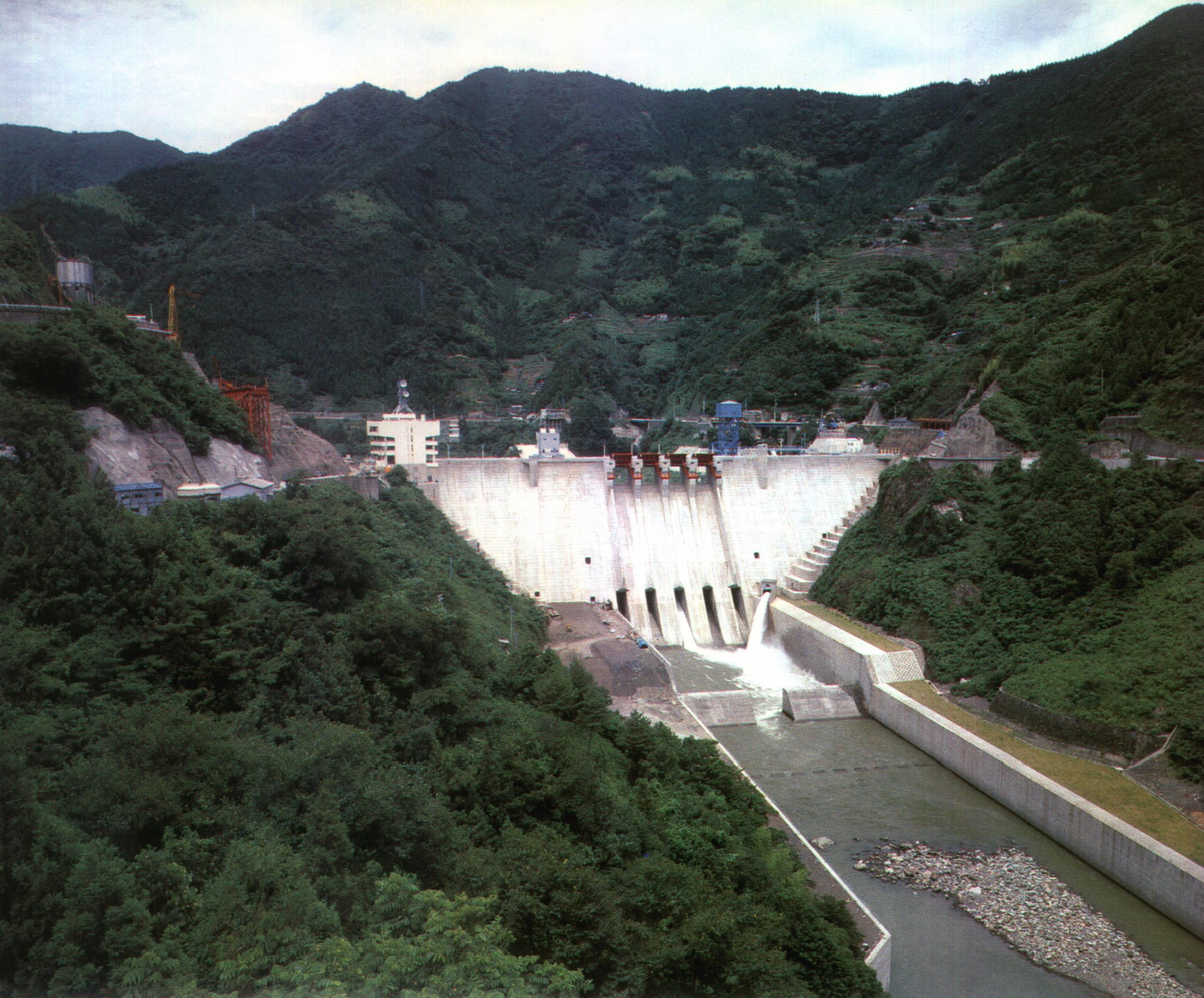 Двостепени Базен
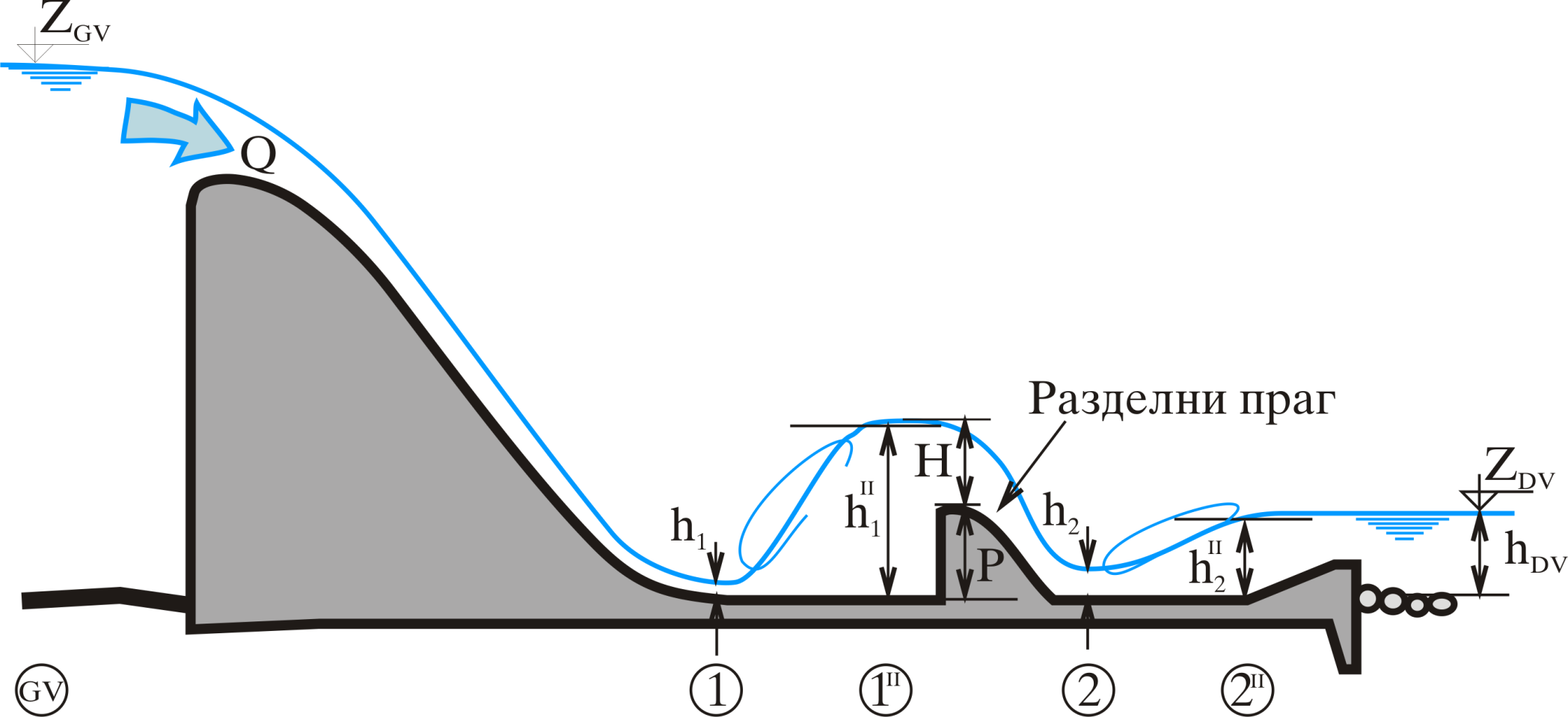 Заштита иза умирујућег базена
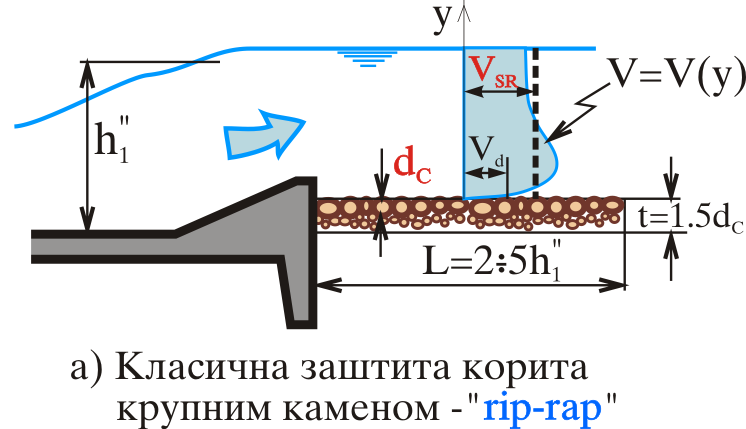 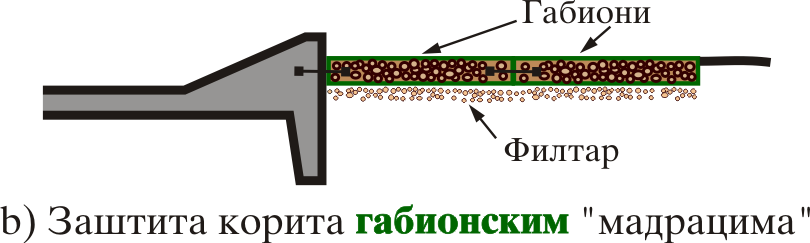 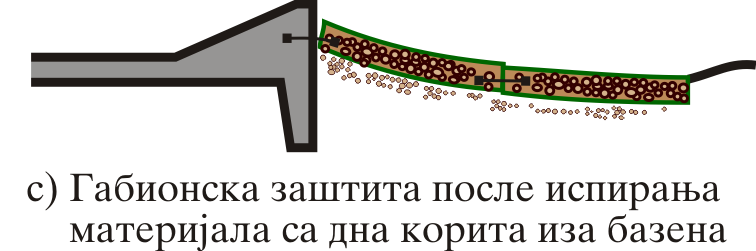 dc = 0.02 VSR2
Назубљени брзоток
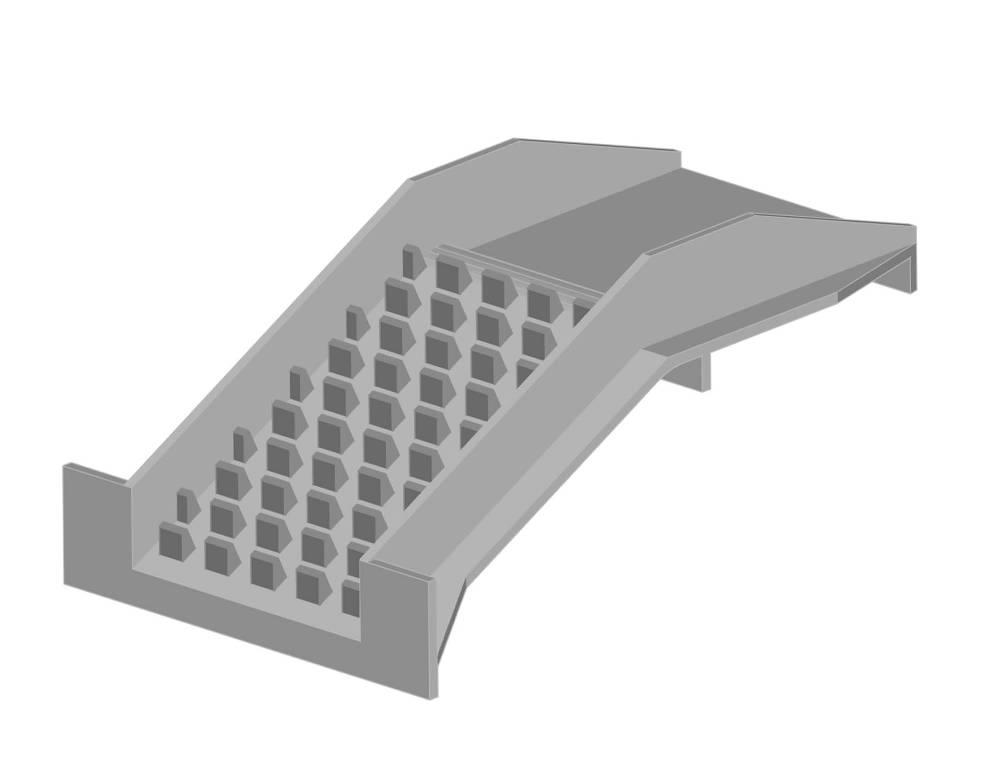 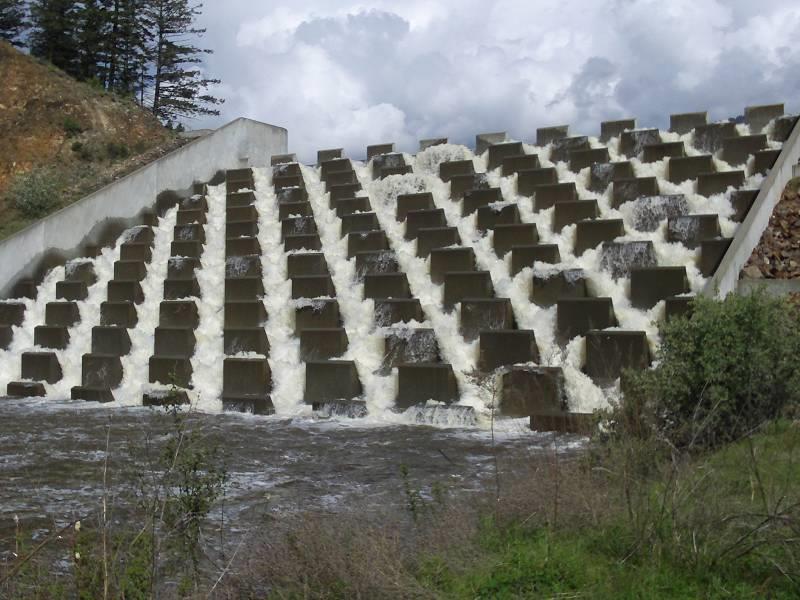 USBR базен VI “Кутија”
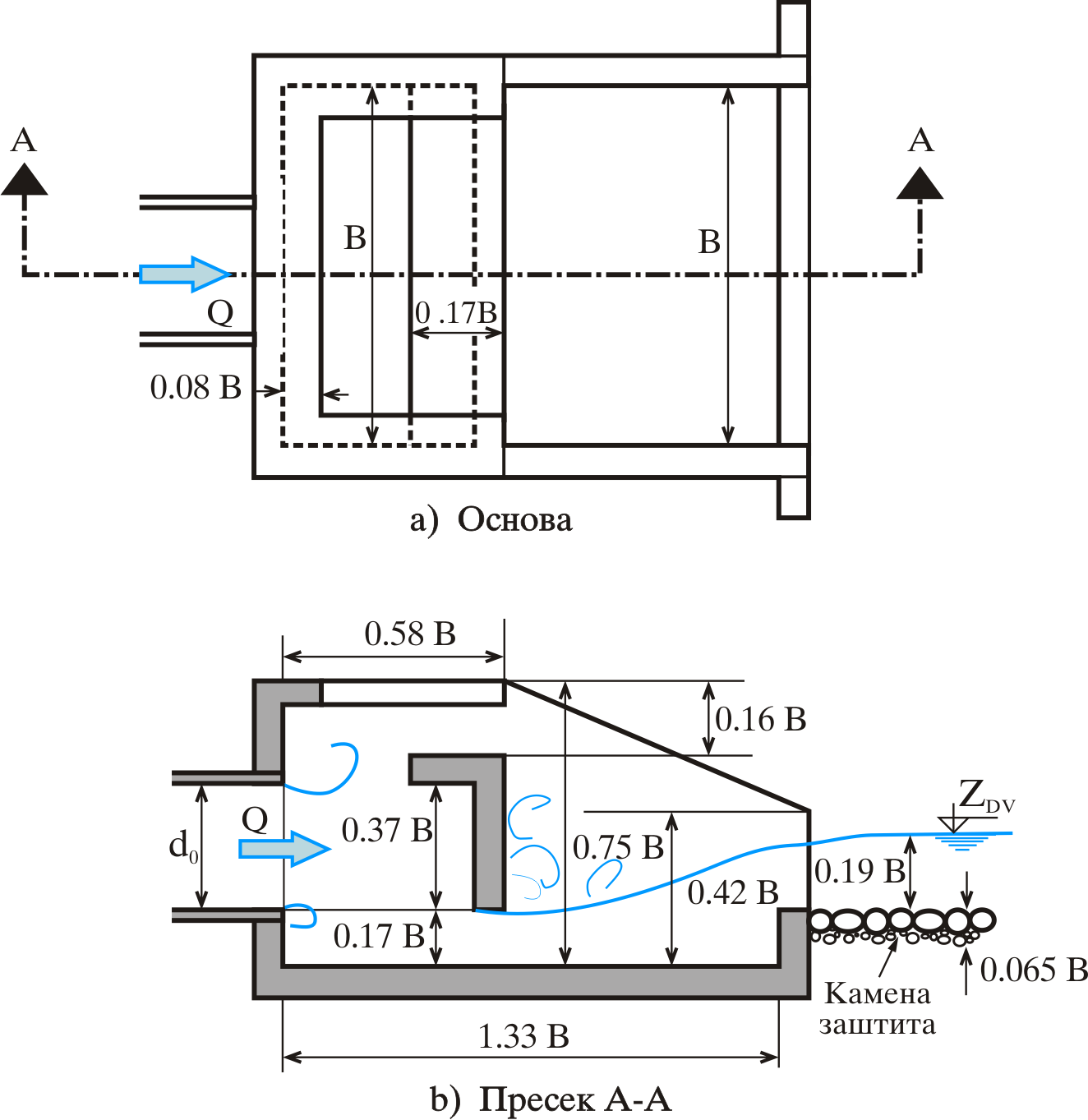